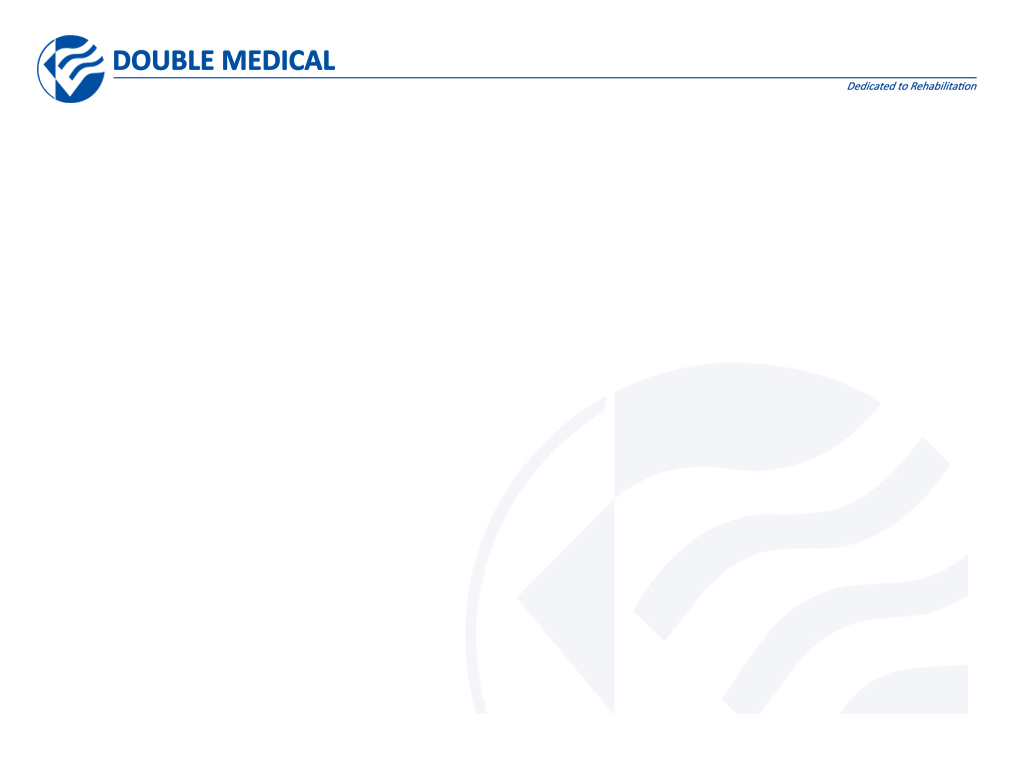 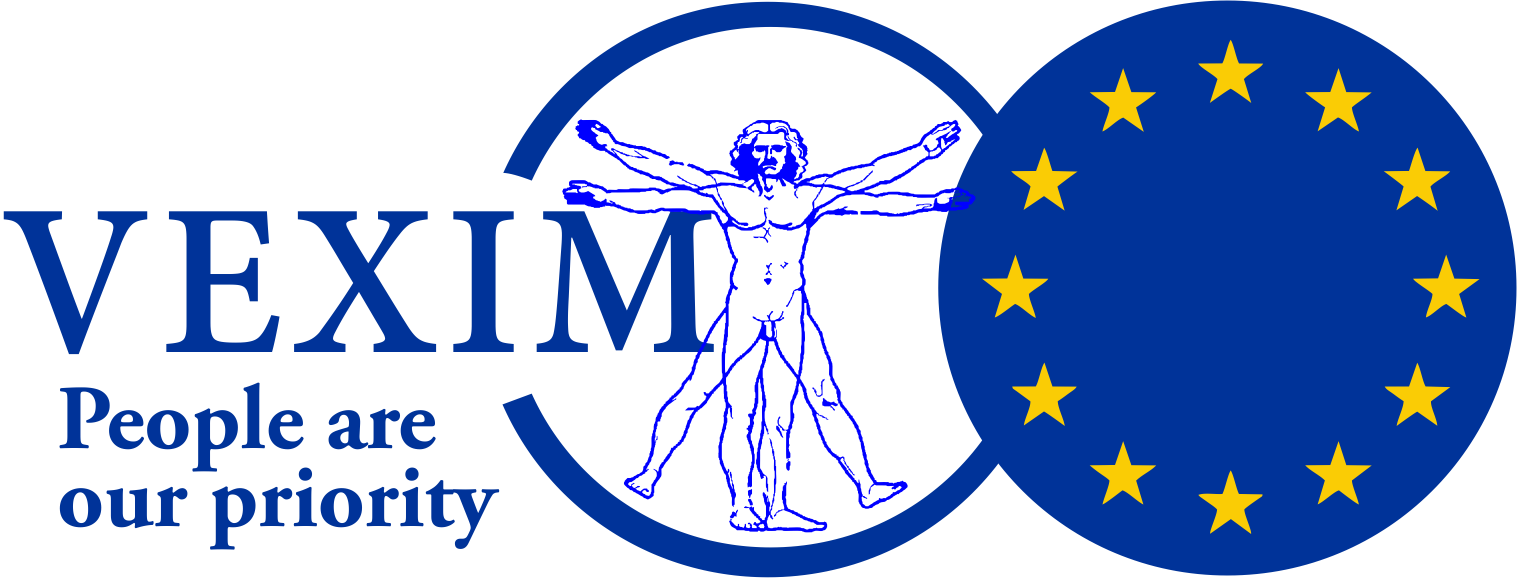 Cynthia Knee Joint Systém
VEXIM s.r.o.
Dedicated to Rehabilitation
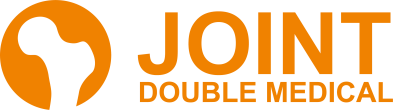 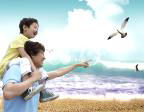 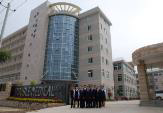 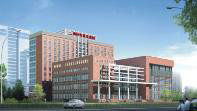 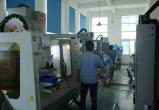 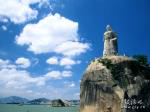 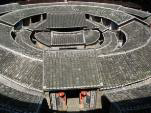 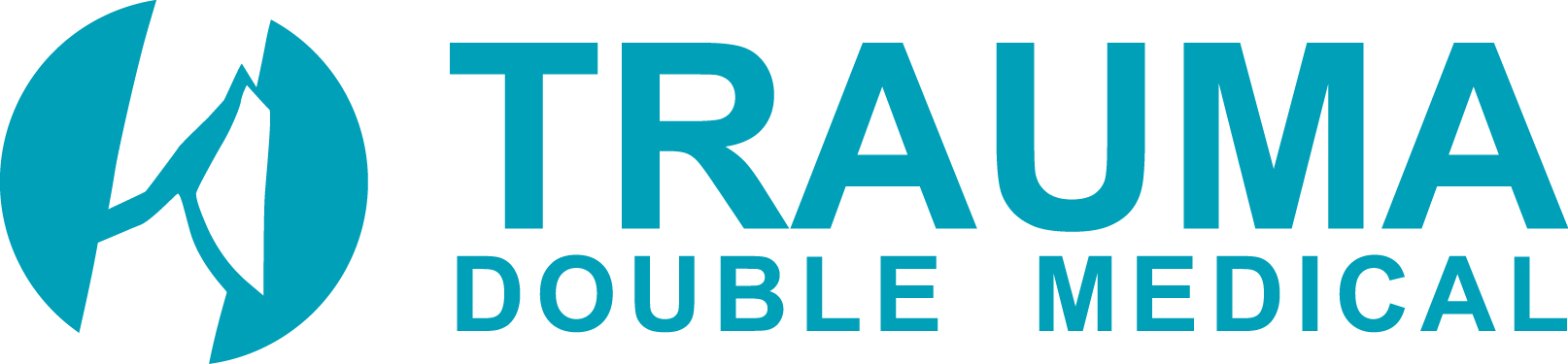 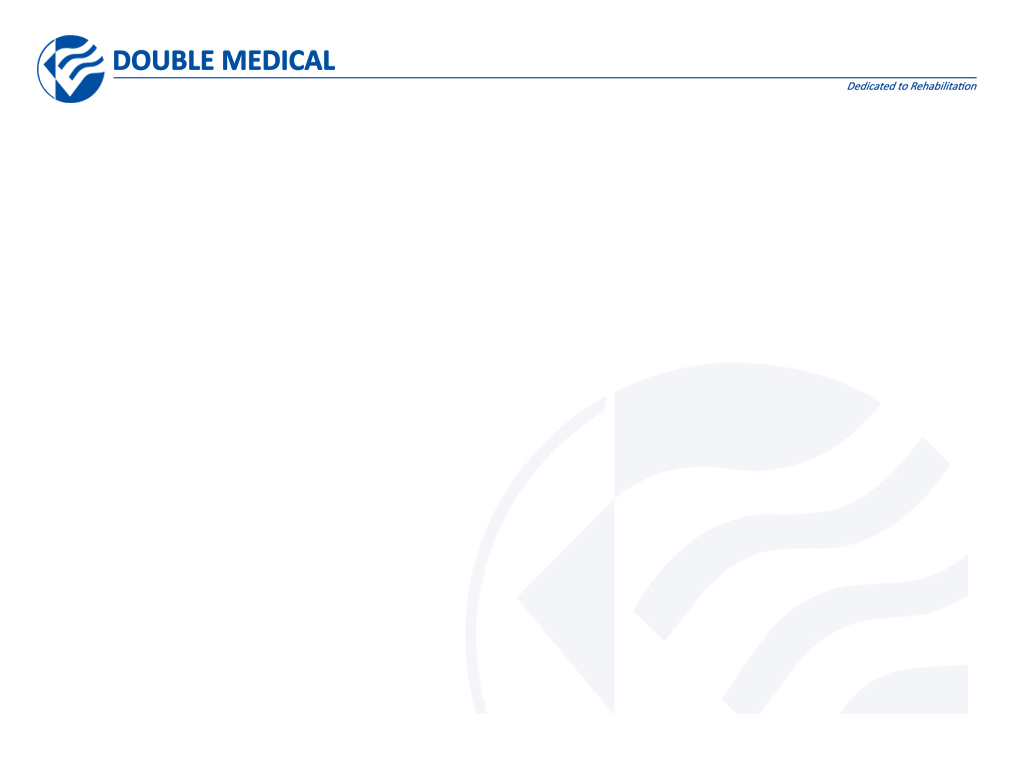 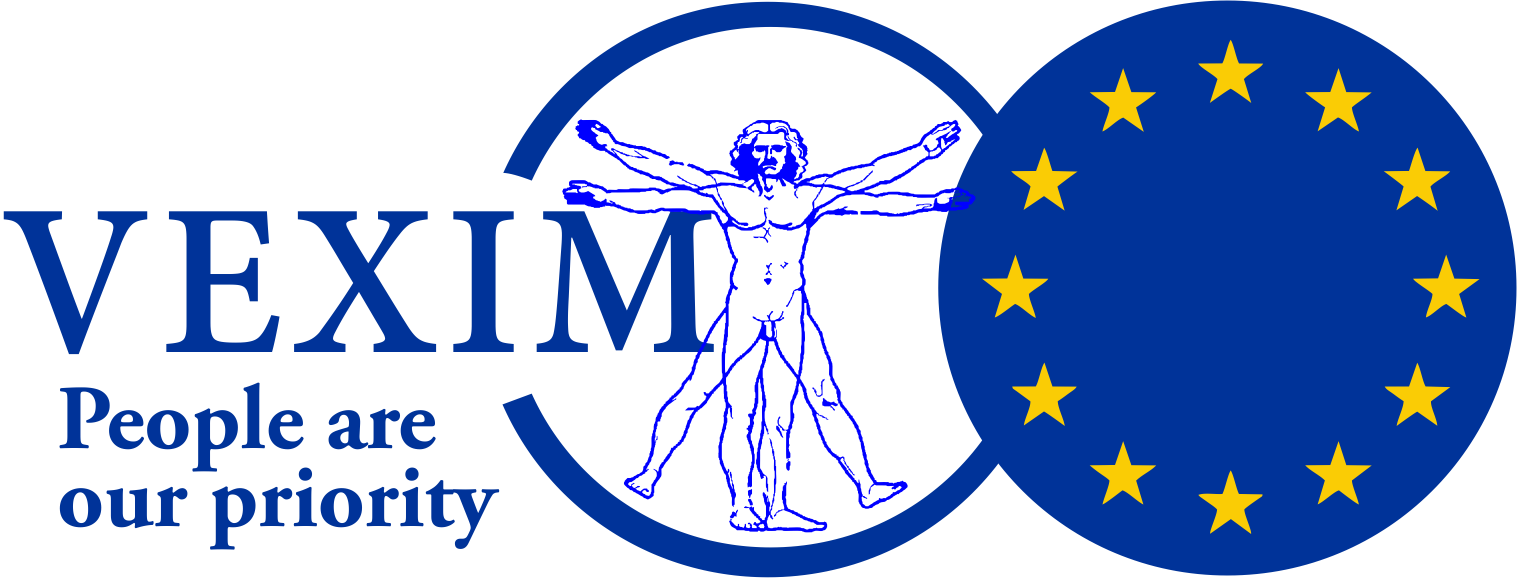 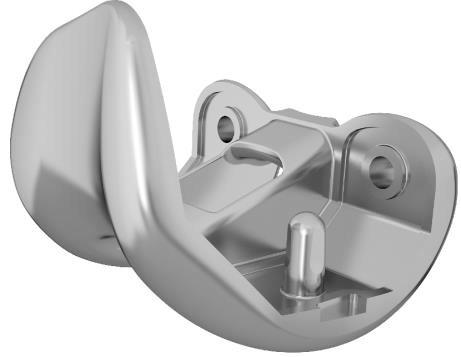 Přehled
Cynthia Knee Joint Systém
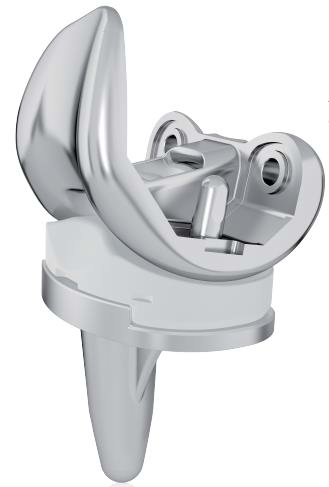 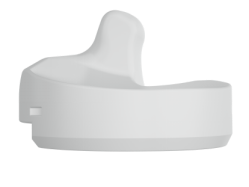 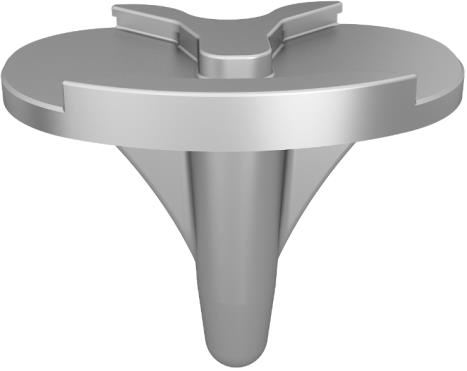 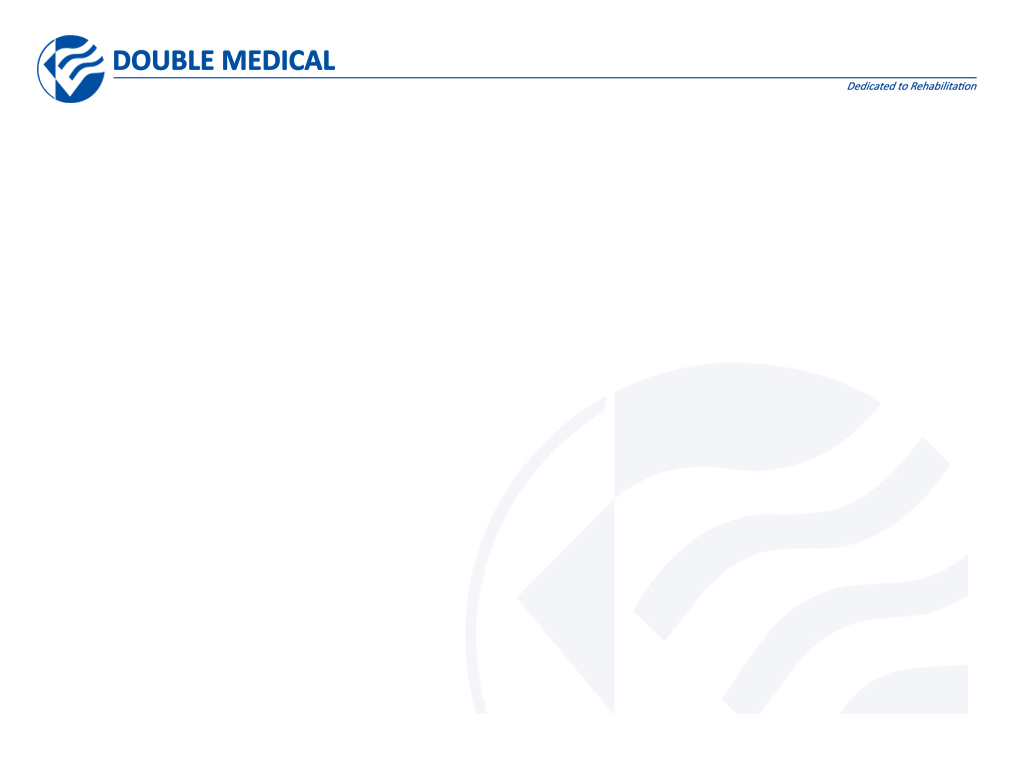 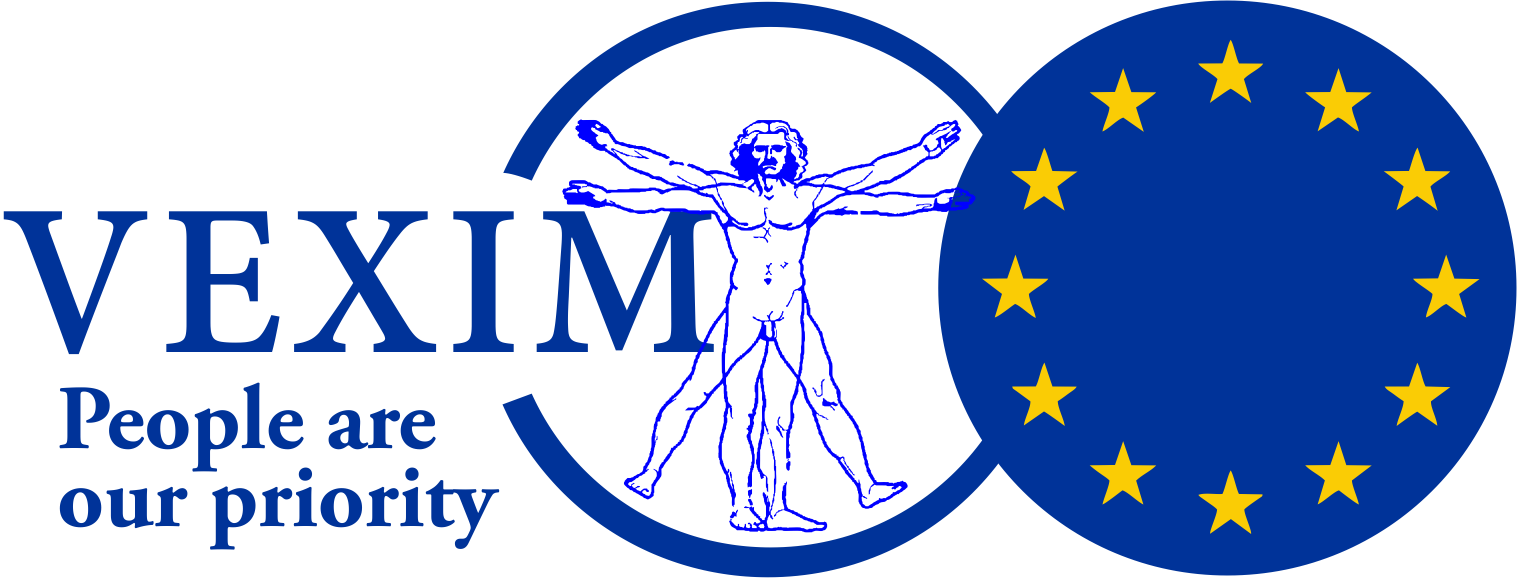 Cynthia Knee Joint Systém
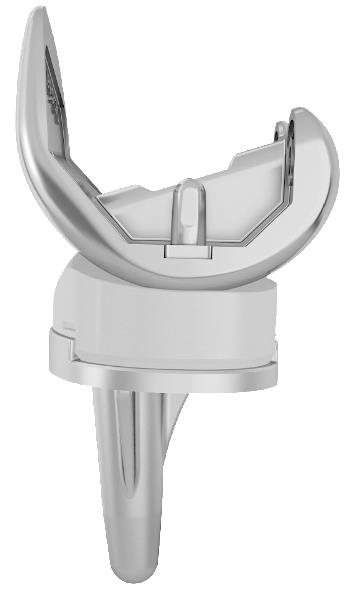 Indikace
Bolestivý a poškozený kolenní kloub v důsledku 
osteoartritidy, revmatoidní artritidy, traumatické artritidy, 
kde je postižen jeden nebo více kompartmentů
- Korekce varózní, valgózní nebo posttraumatické
deformity
- Korekce nebo revize neúspěšné osteotomie, artrodézy 
nebo selhání předchozího postupu náhrady kloubu
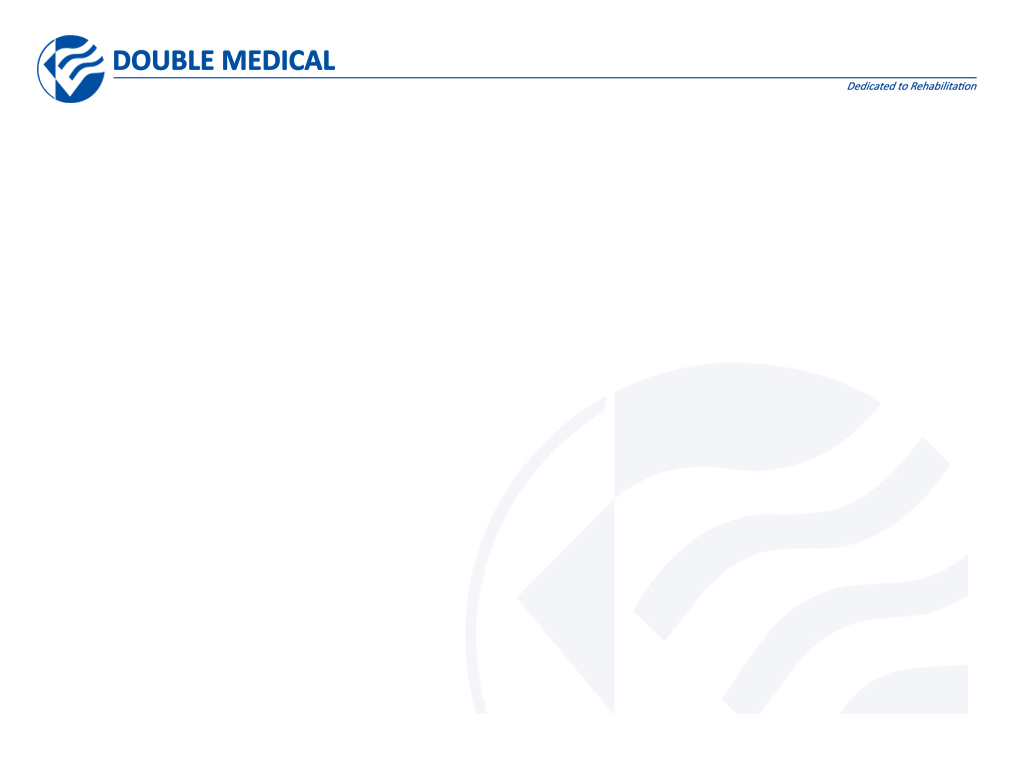 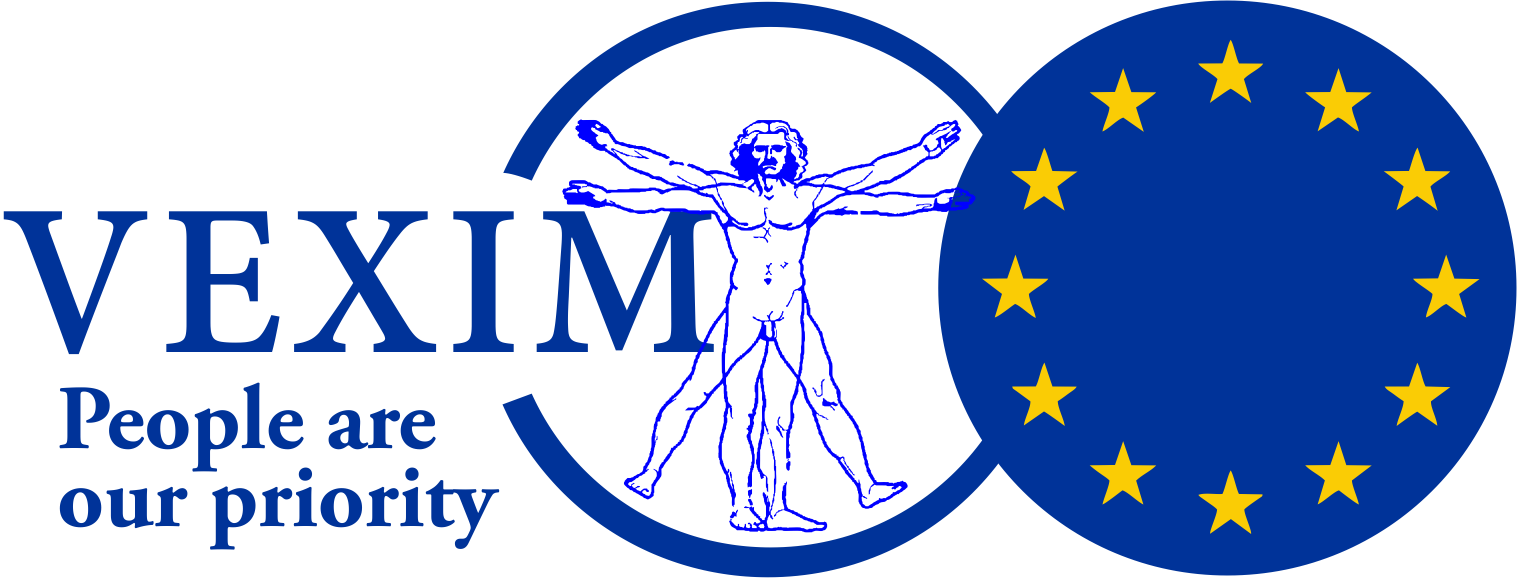 Cynthia Knee Joint Systém
•Šikmý profil femorálního boxu zachovává kost bez kompromisů v usazení
•Pevnost součástí
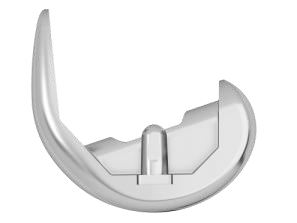 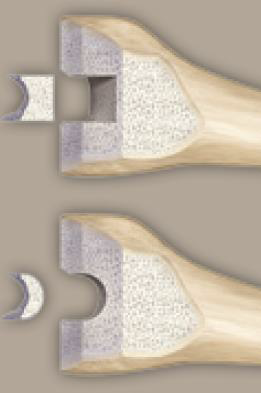 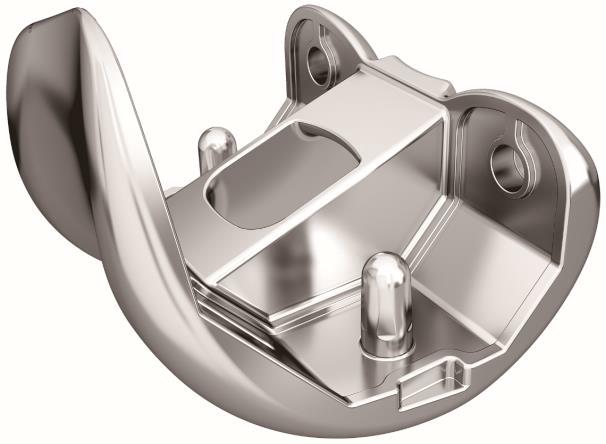 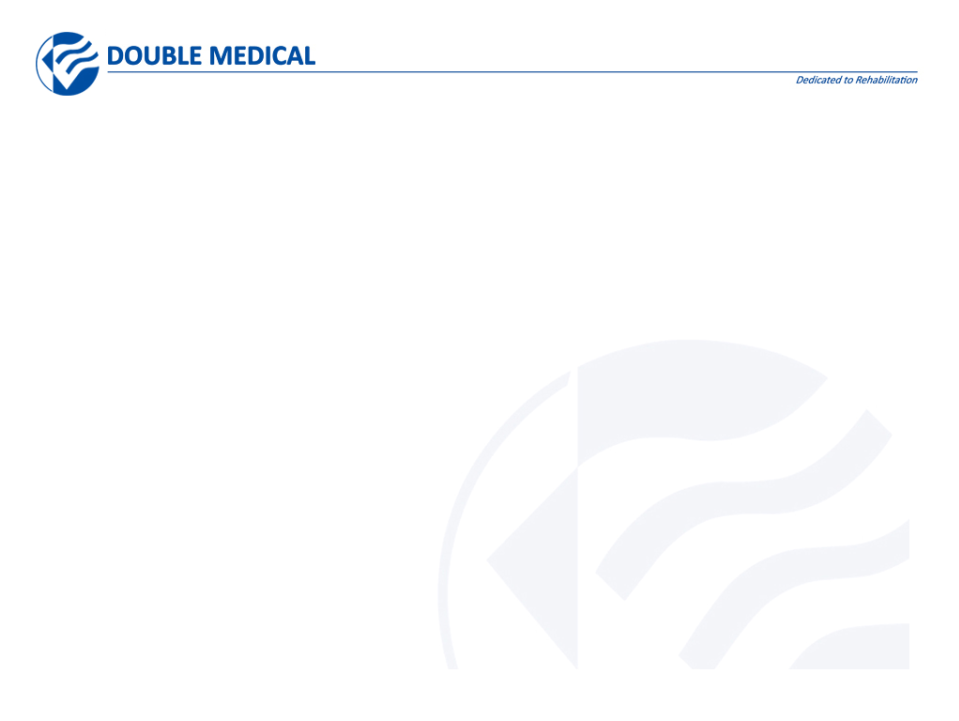 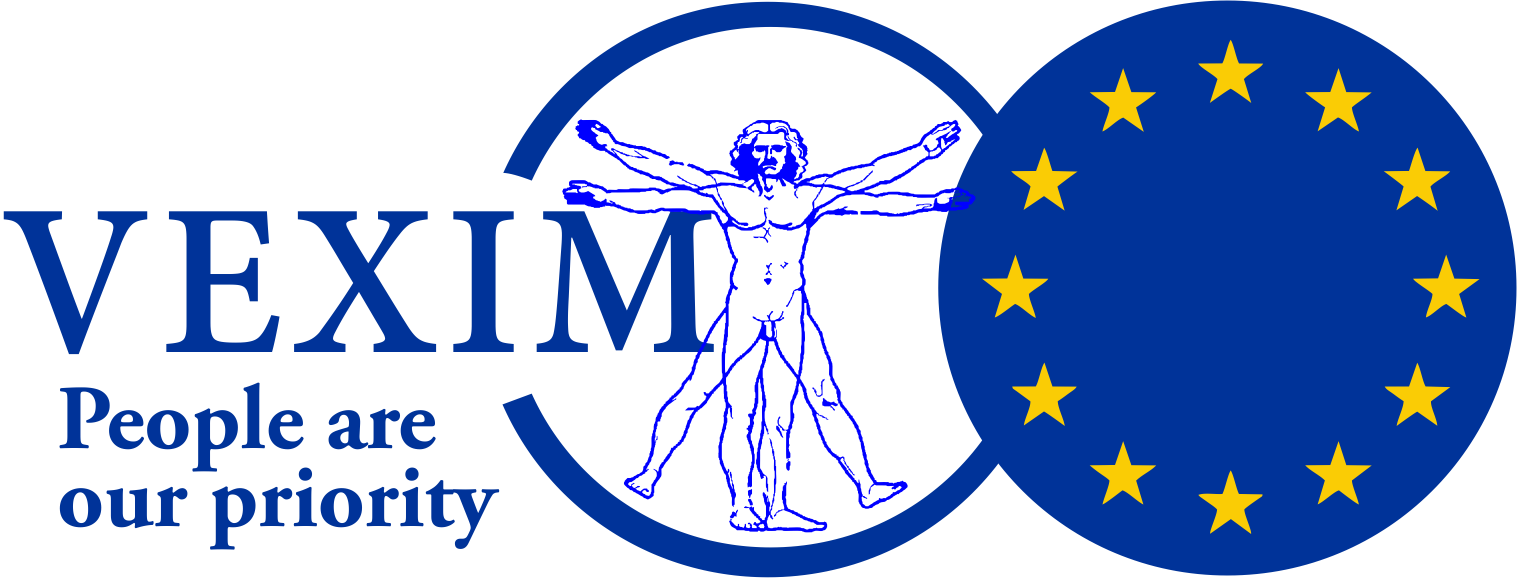 Cynthia Knee Joint Systém
•Postupné zmenšování femorálního poloměru poskytuje hladký přechod během chůze
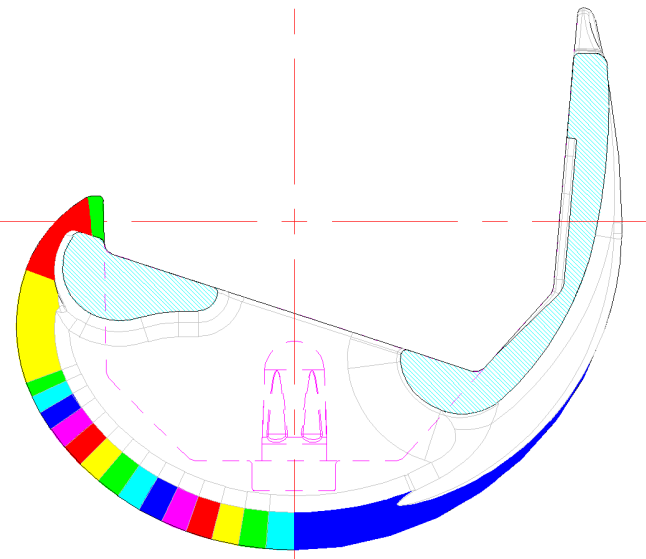 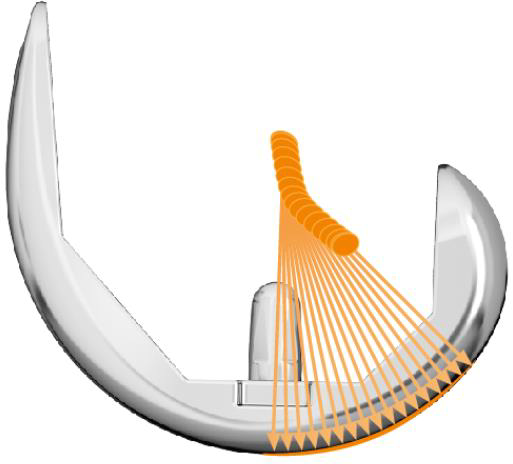 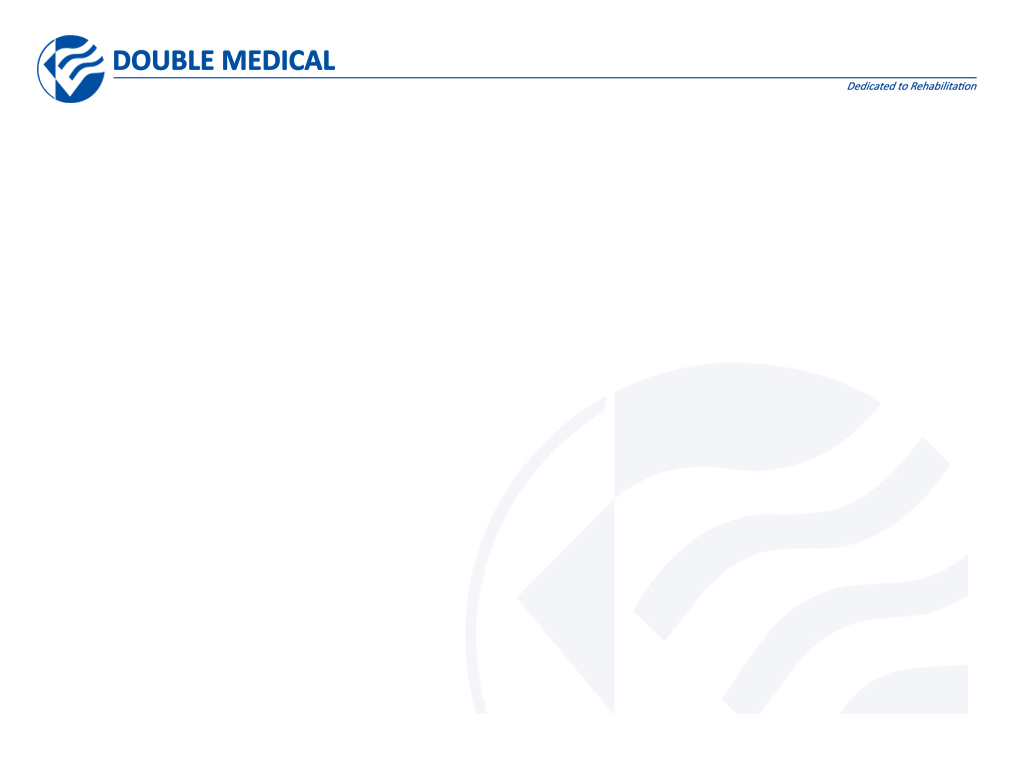 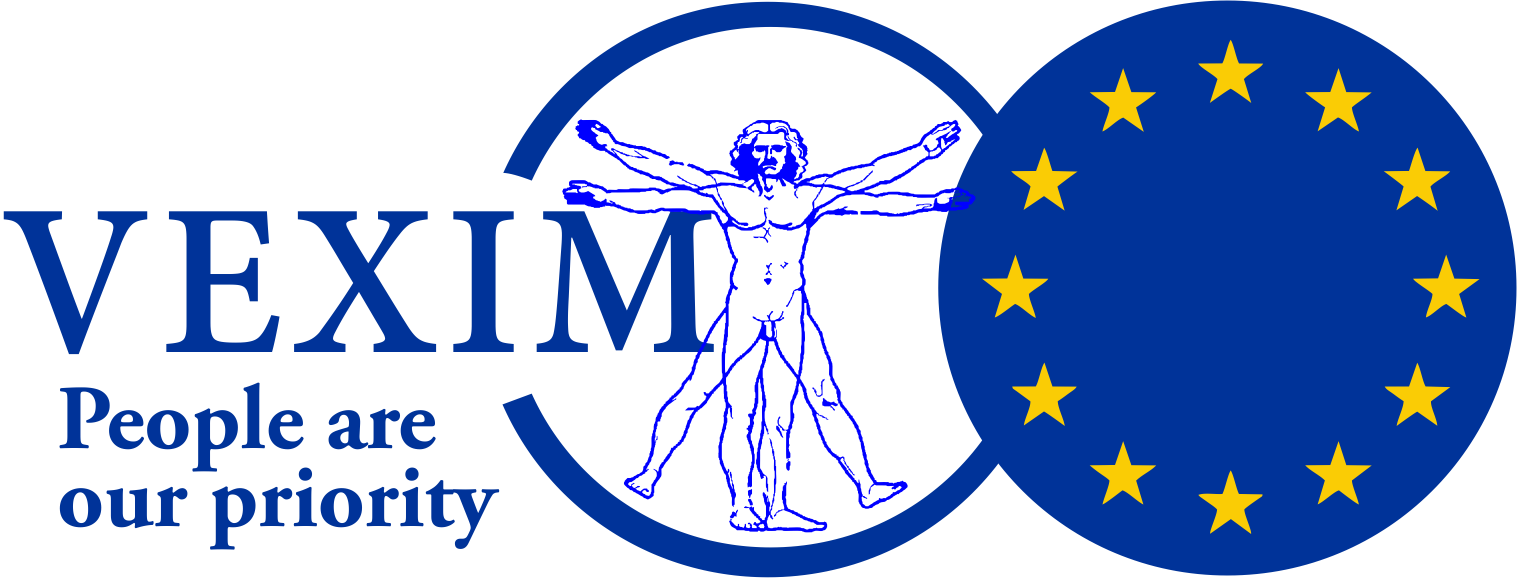 Cynthia Knee Joint Systém
•Úzká přední příruba je navržena tak, aby poskytovala optimální přizpůsobení  
     každému pacientovi a zároveň minimalizuje převis a tím možnost dráždění 
     měkkých tkání.
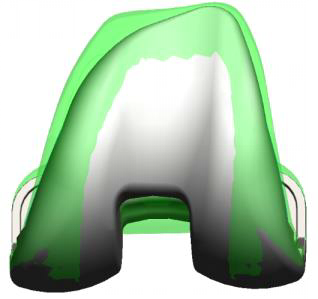 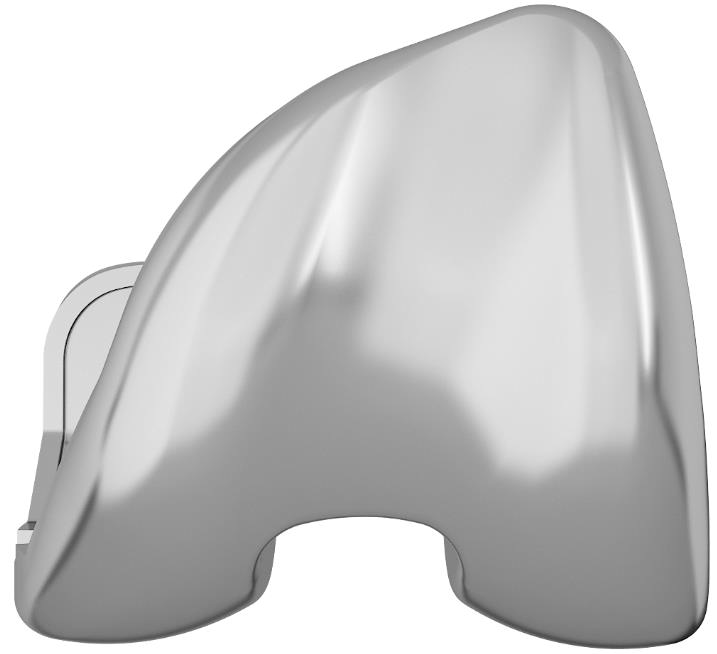 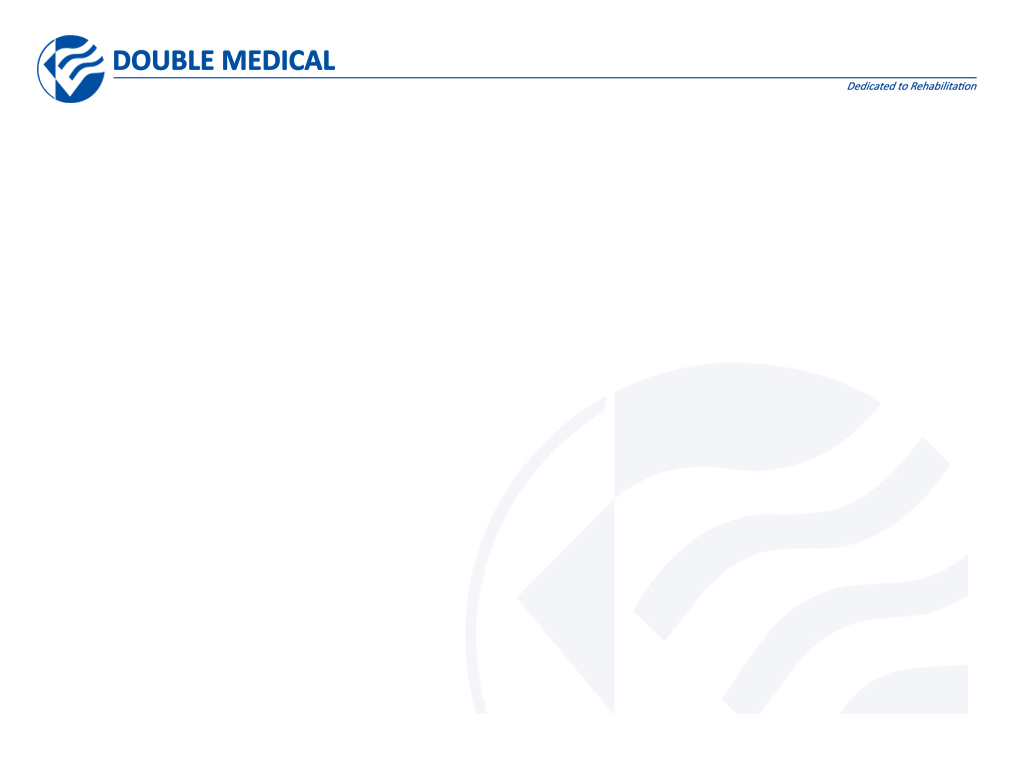 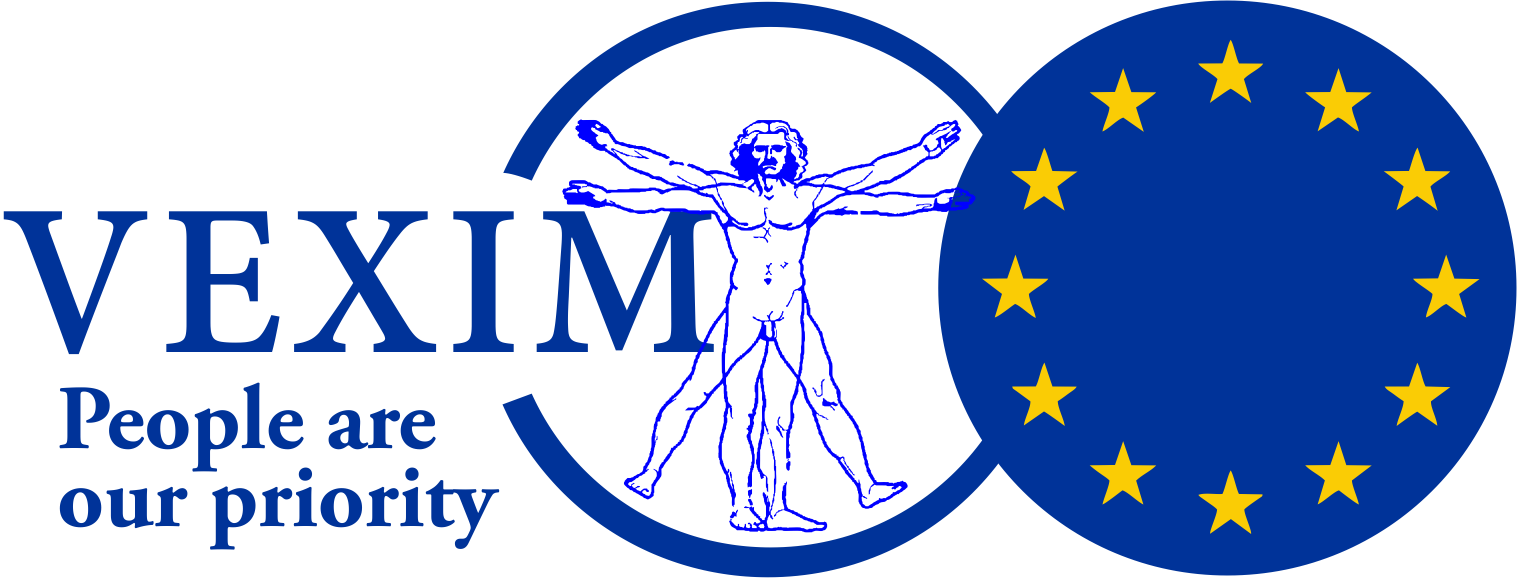 Cynthia Knee Joint Systém
•Trochleární úhel se mění podle velikosti, aby se přizpůsobil proměnným 
     Q-úhlům pacienta.
•    Trychtýřovitý tvar umožňuje měkkým tkáním pacienta řídit pozici čéšky v 
      extenzi a zajišťuje hladký přechod do středu drážky.
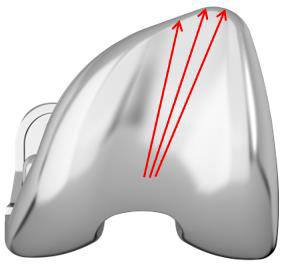 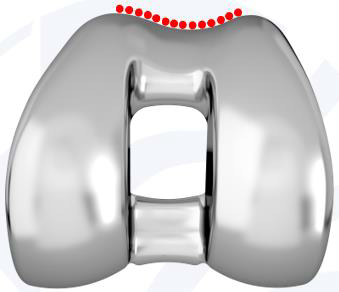 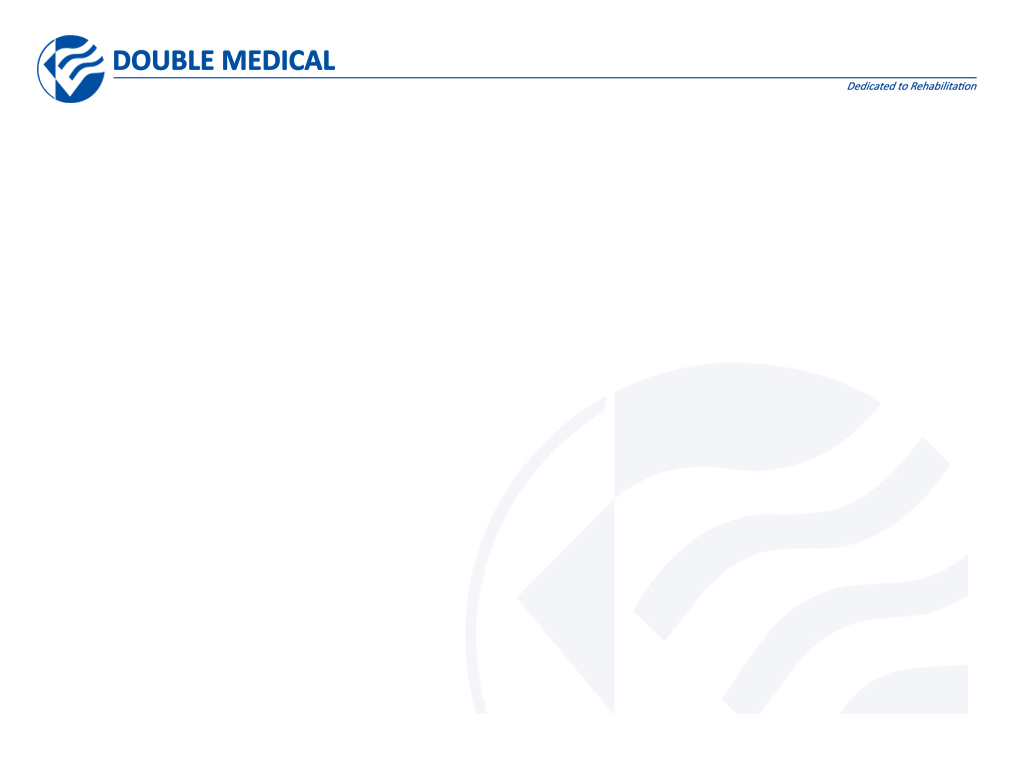 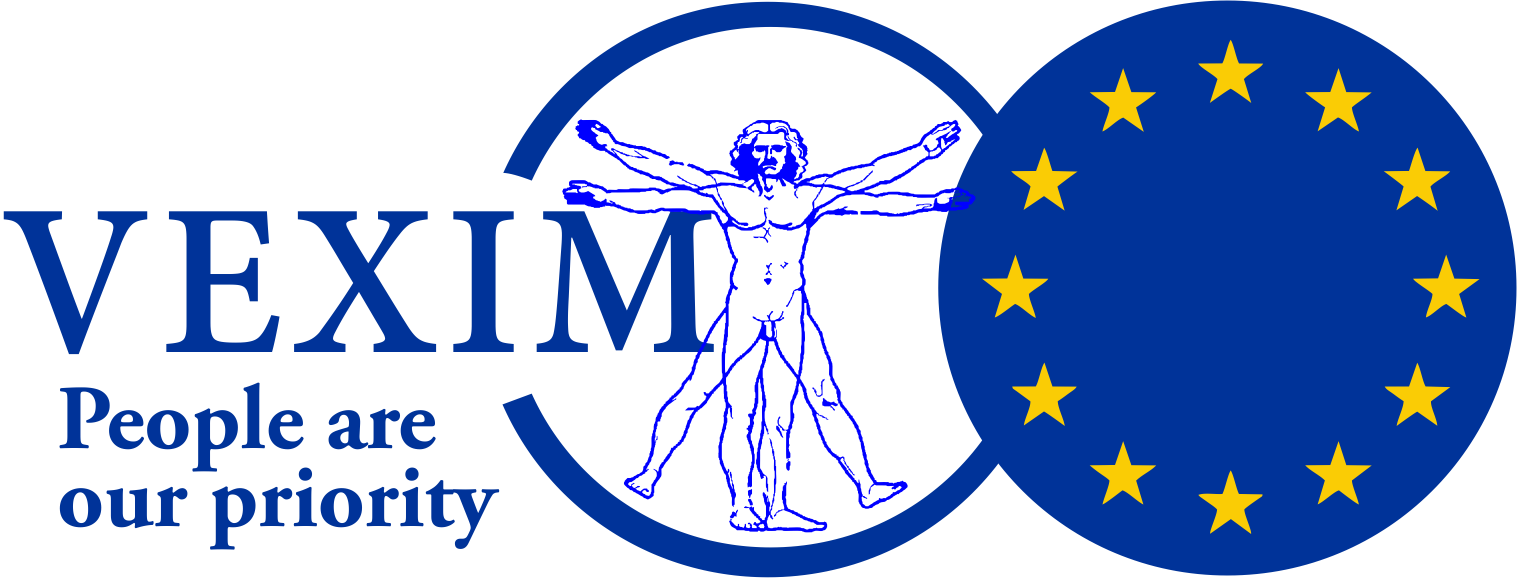 Cynthia Knee Joint Systém
•Femorální čepy zvyšují antirotační stabilitu femorální komponenty.
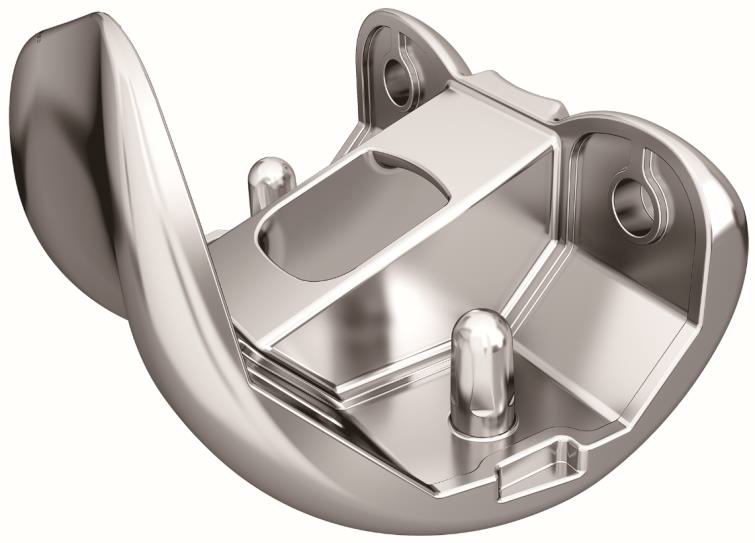 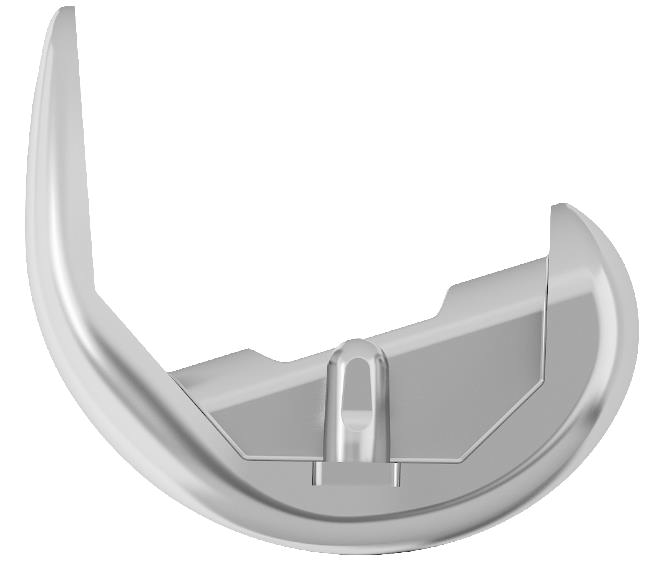 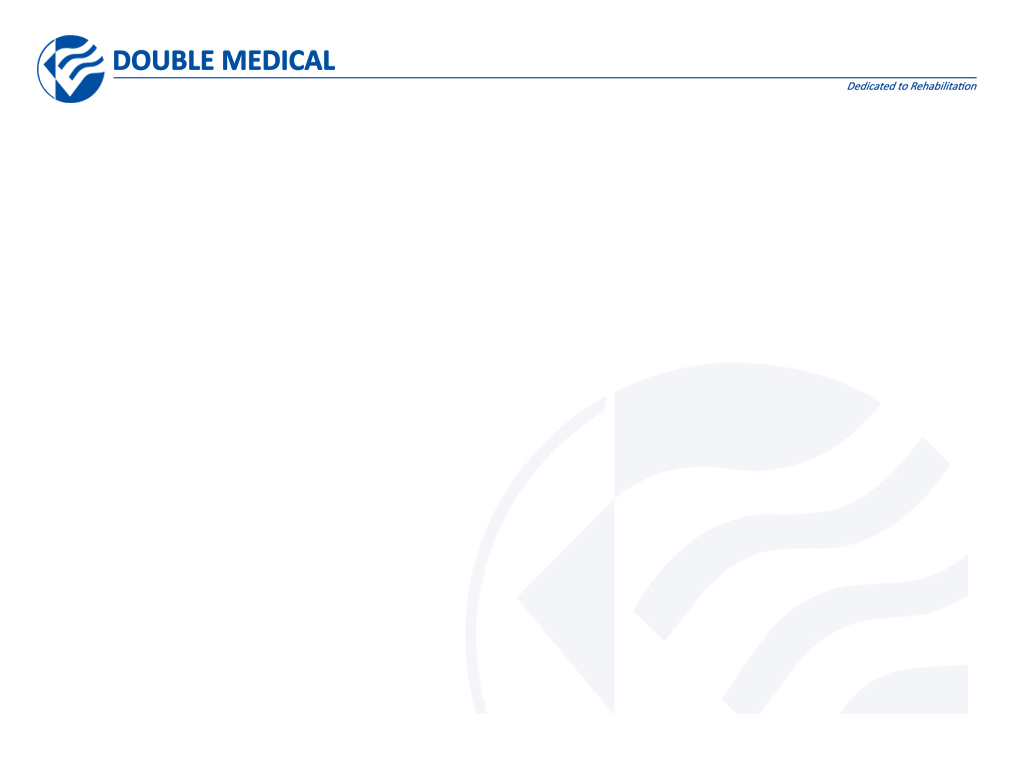 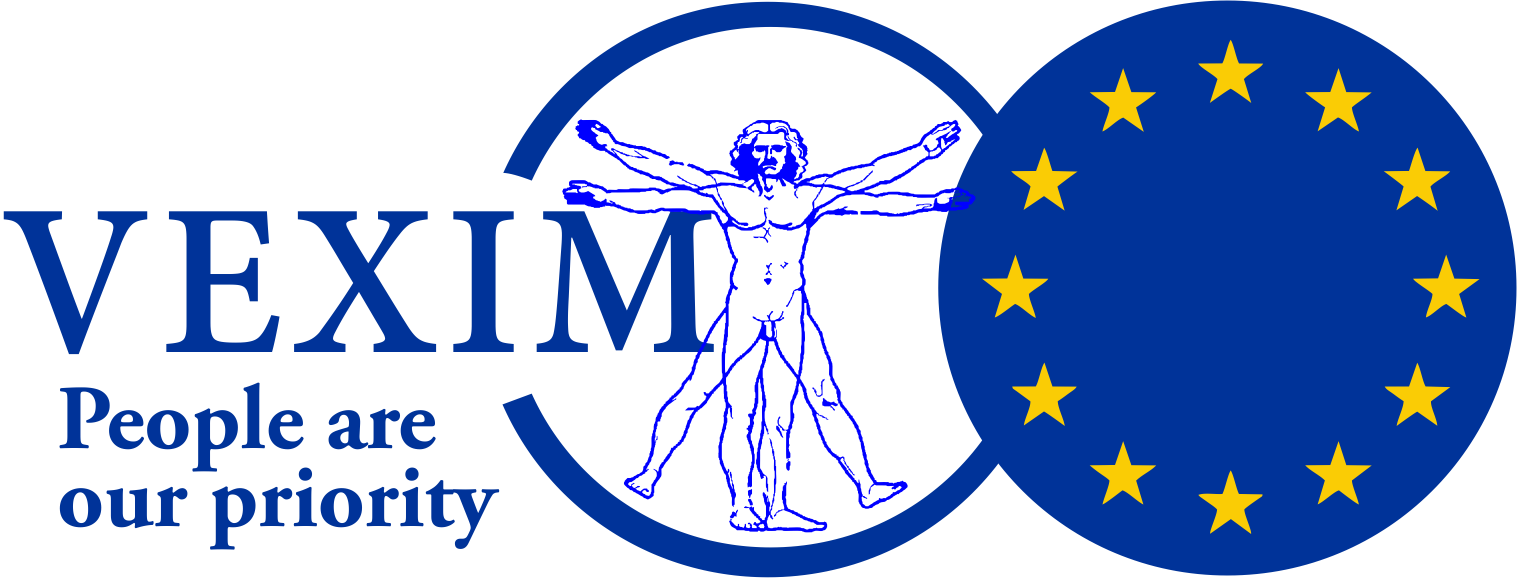 Cynthia Knee Joint Systém
•Speciální cam-spine poskytuje velkou kontaktní plochu a stabilitu ve flexi a
snížení napětí na holenní tuberkuly.
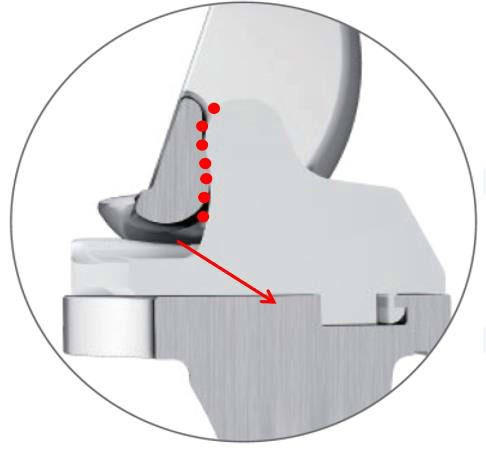 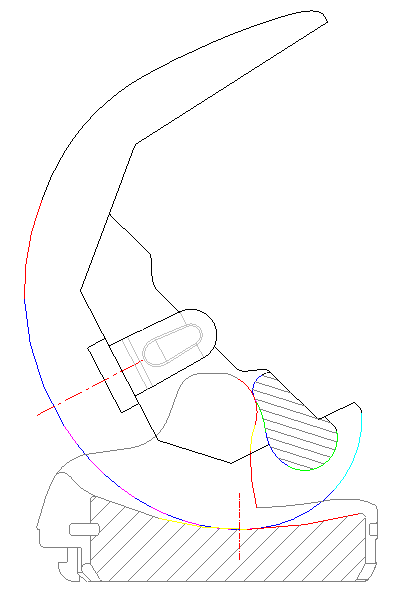 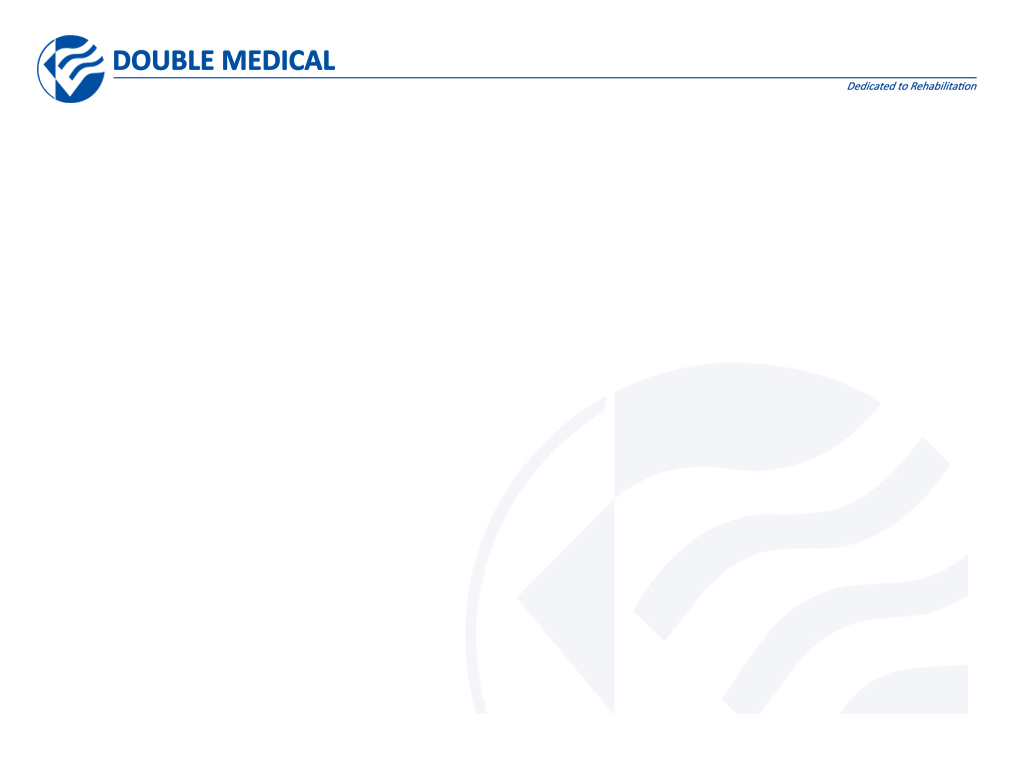 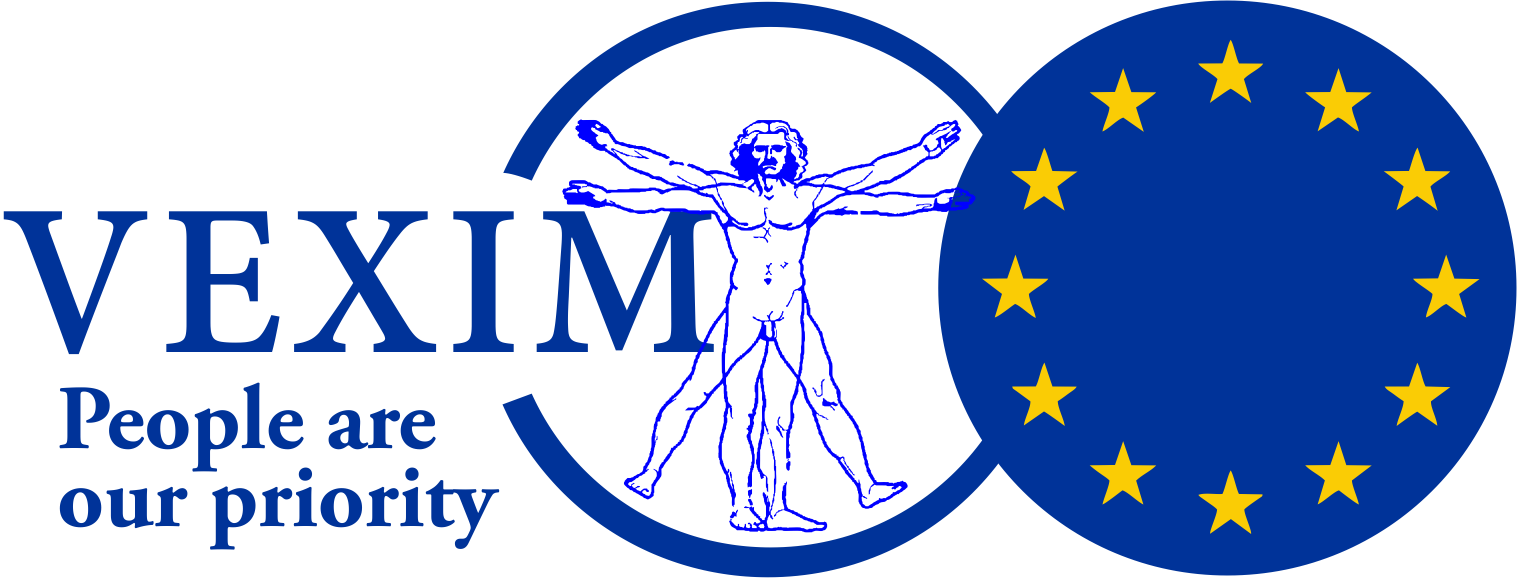 Cynthia Knee Joint Systém
•Patentovaný design centrálního zámku díky své architektuře optimalizuje kinematiku 
      a zároveň výrazně minimalizuje mikropohyby zadní strany.
•    Vysoce leštěná tibiální komponenta z chrom-kobaltu poskytuje hladký povrch pro 
snížení opotřebení polyetylenu.
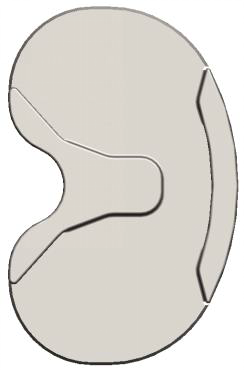 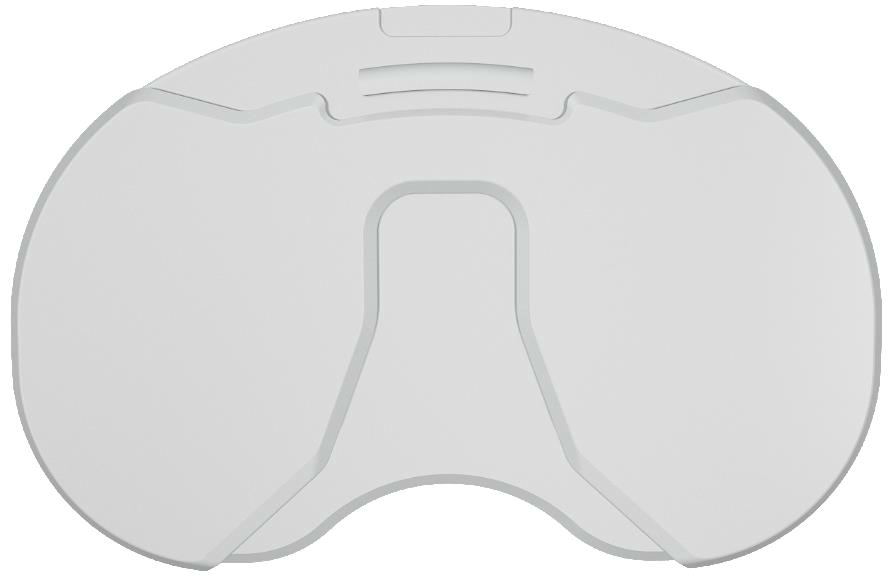 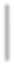 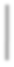 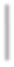 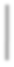 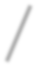 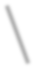 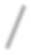 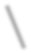 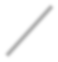 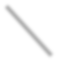 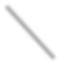 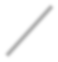 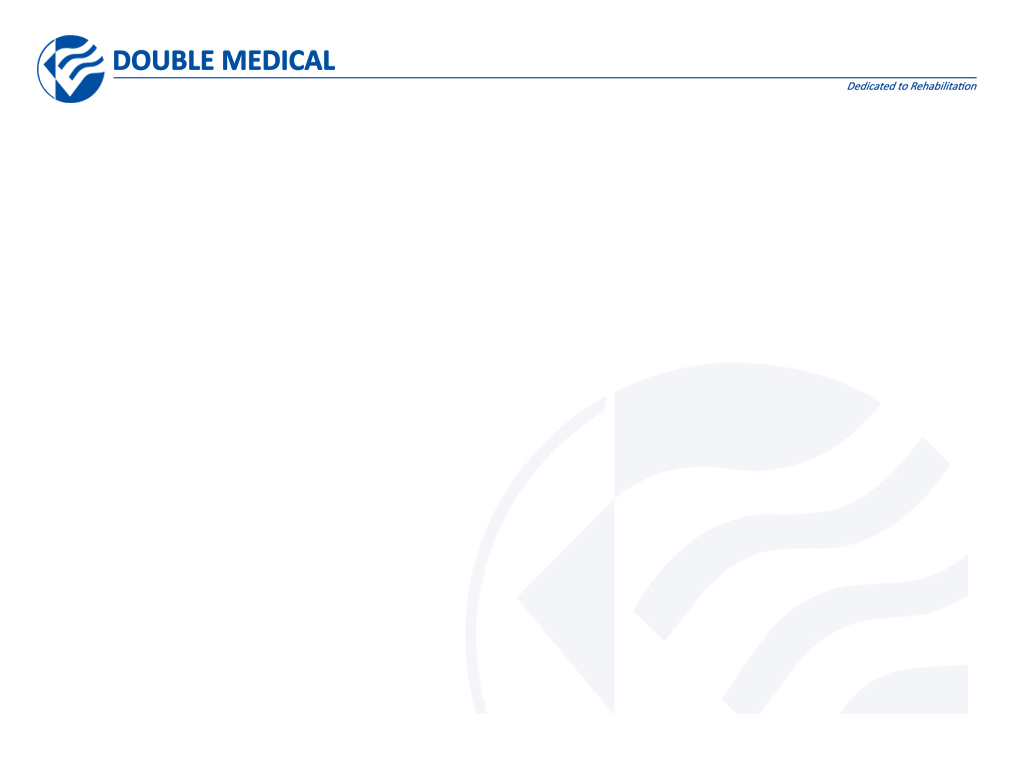 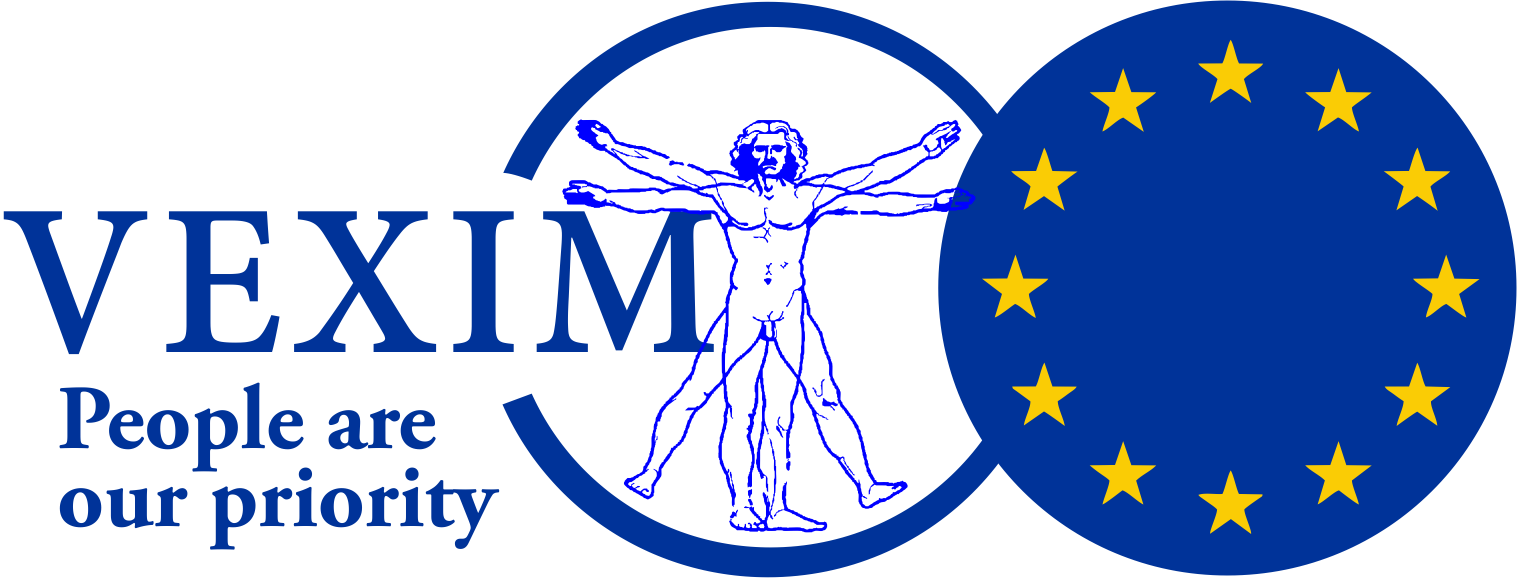 Cynthia Knee Joint Systém
•Dřík s 3° zadním sklonem zamezuje nárazům do kortikální kosti.
•Konstrukce kýlu poskytuje rotační stabilitu.
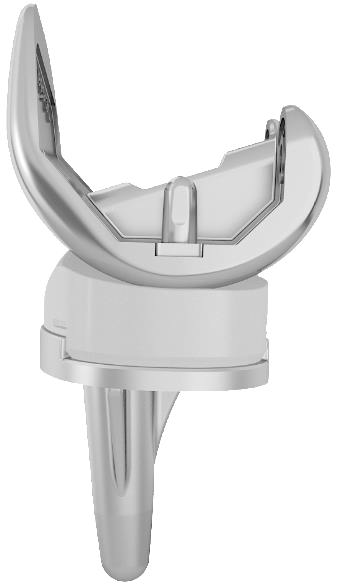 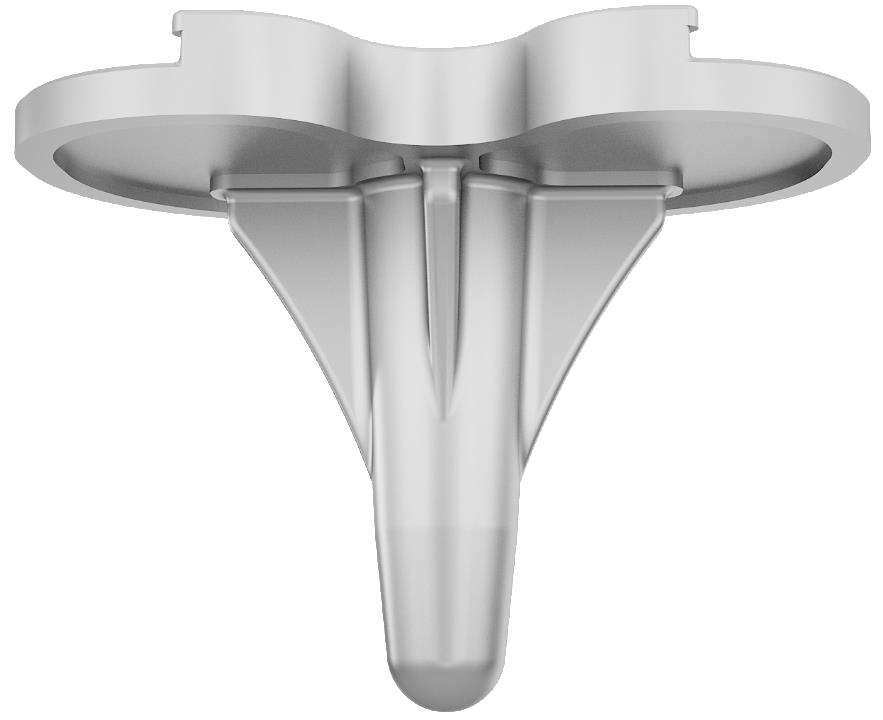 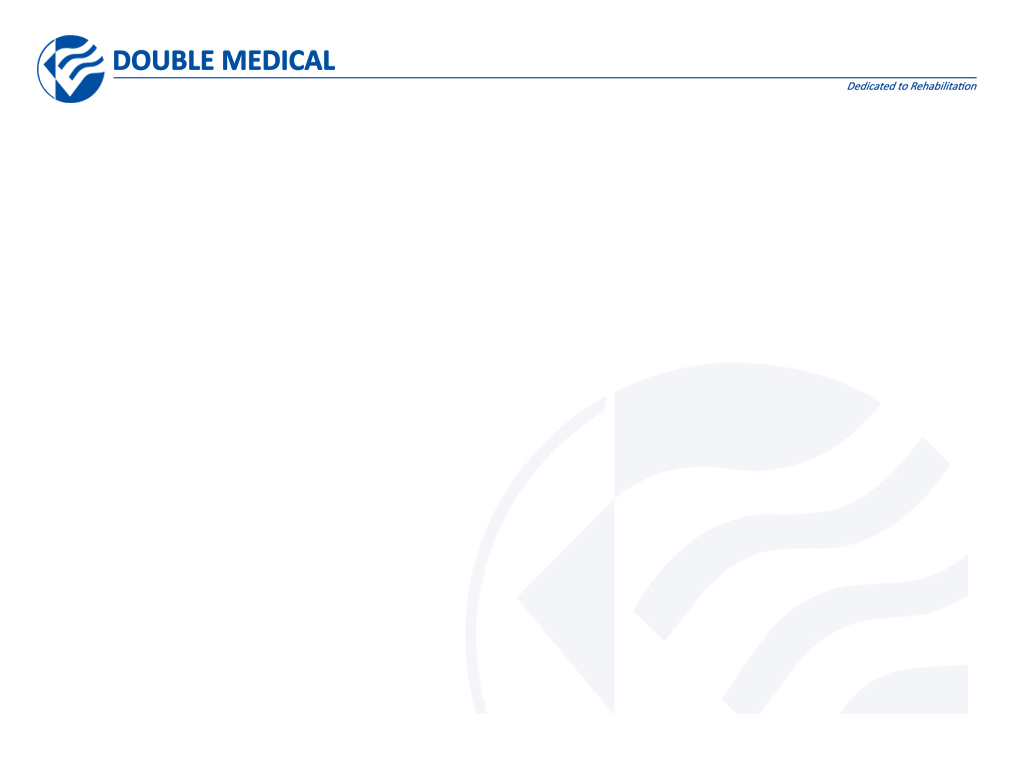 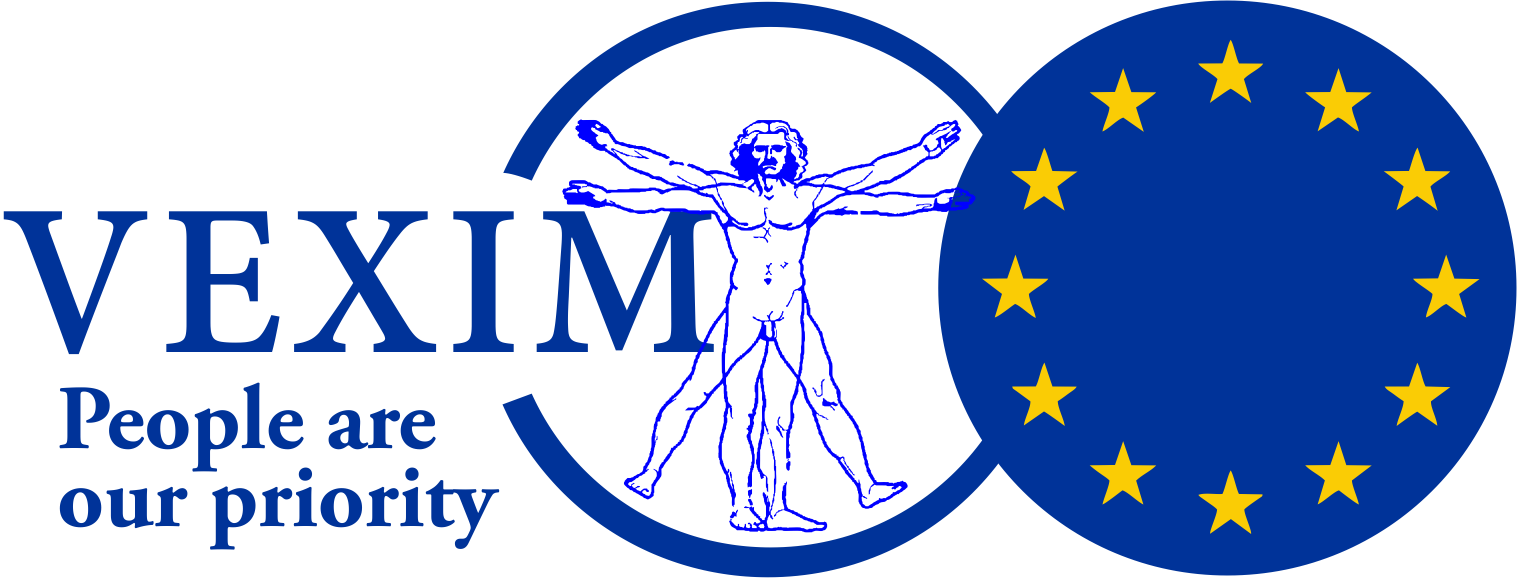 Cynthia Knee Joint Systém
Tibio-Femorální Conformity poměr
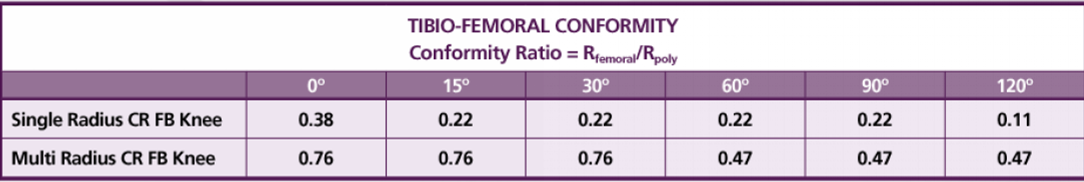 Cynthia Knee	0.85	0.8	0.75	0.6	0.4	0.35
Velikost tibiální vložky je konzistentní s femorální komponentou.
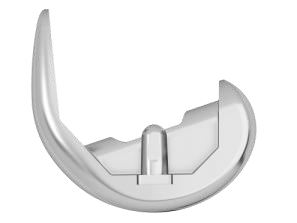 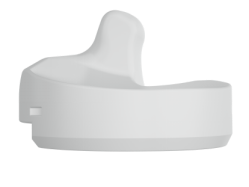 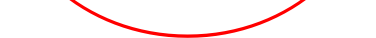 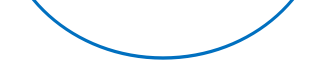 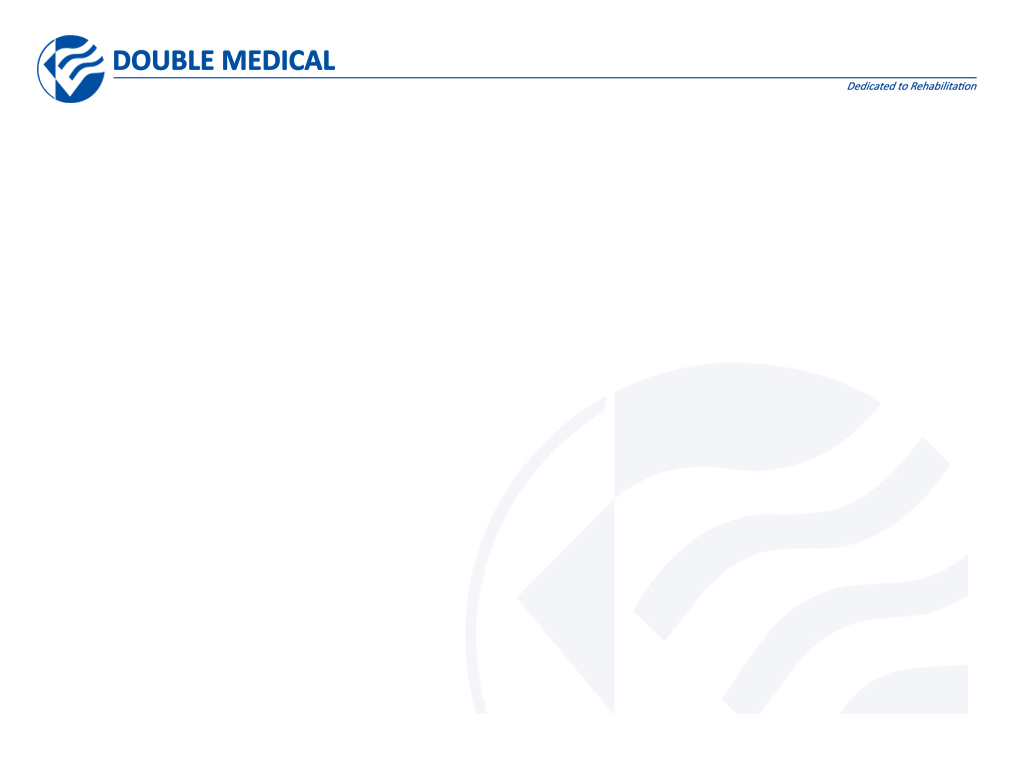 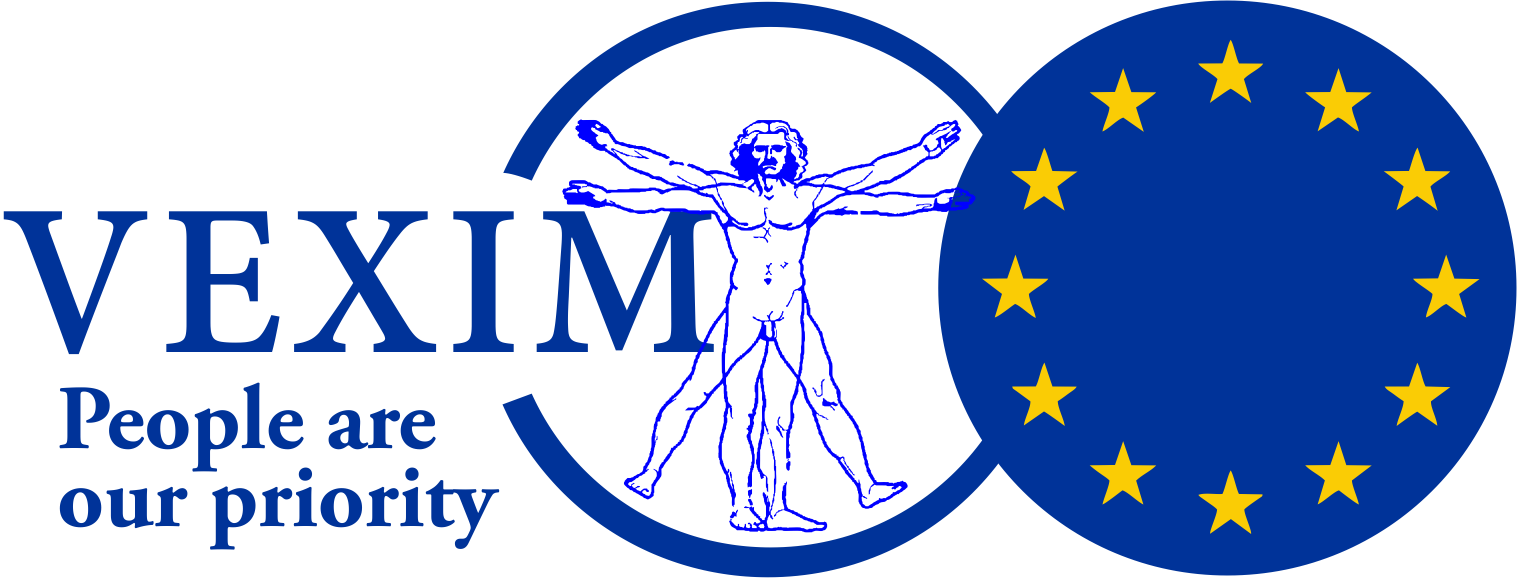 Cynthia Knee Joint Systém
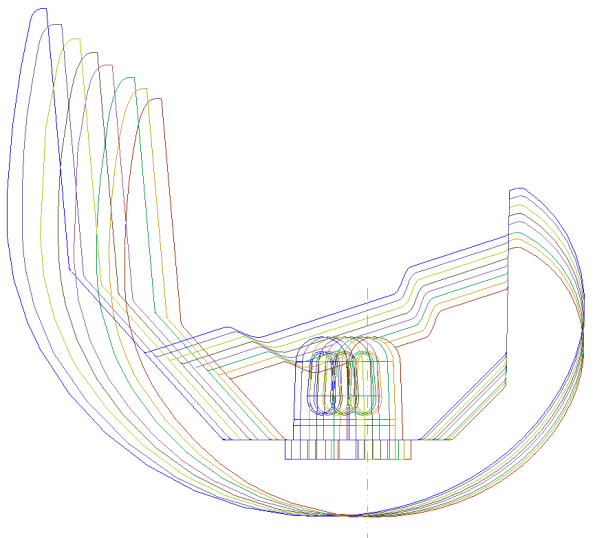 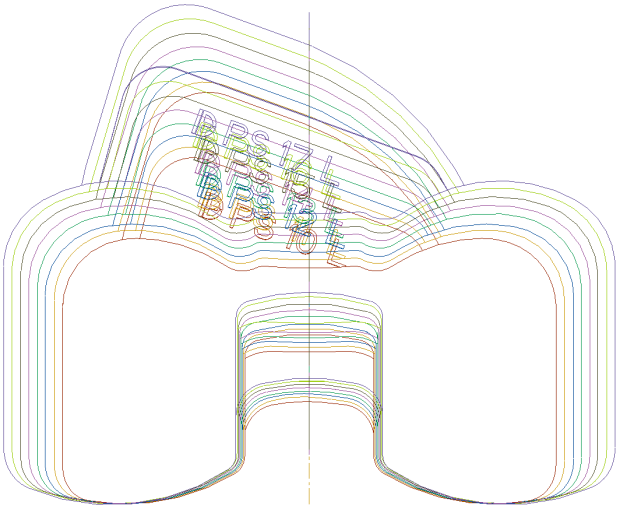 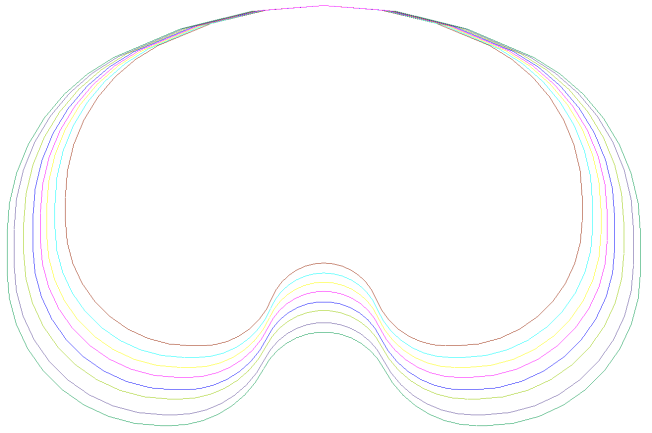 Implantát          Rozměr     10#	11#	12#	13#	14#	15#	16#	17#
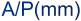 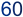 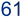 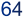 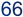 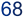 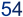 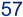 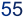 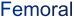 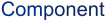 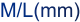 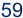 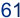 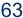 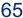 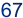 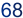 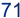 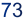 Tibial Tray	A/P(mm)41	42	44	45	46	47	49	51
M/L(mm)62	65	67	68	70	72	74	76
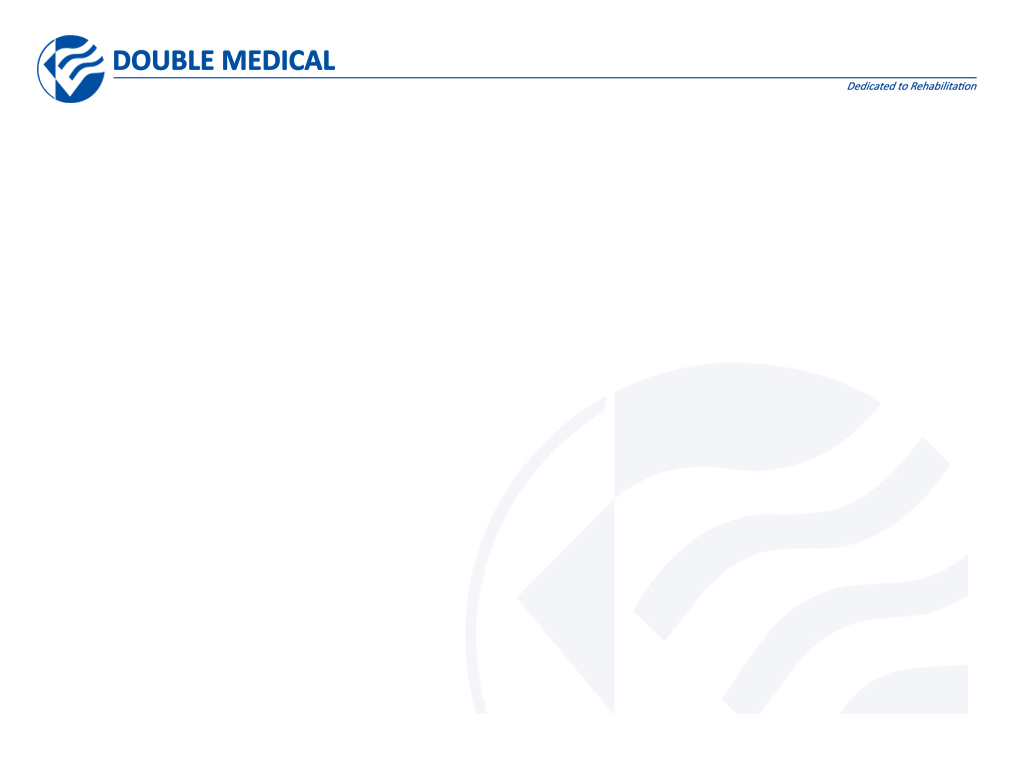 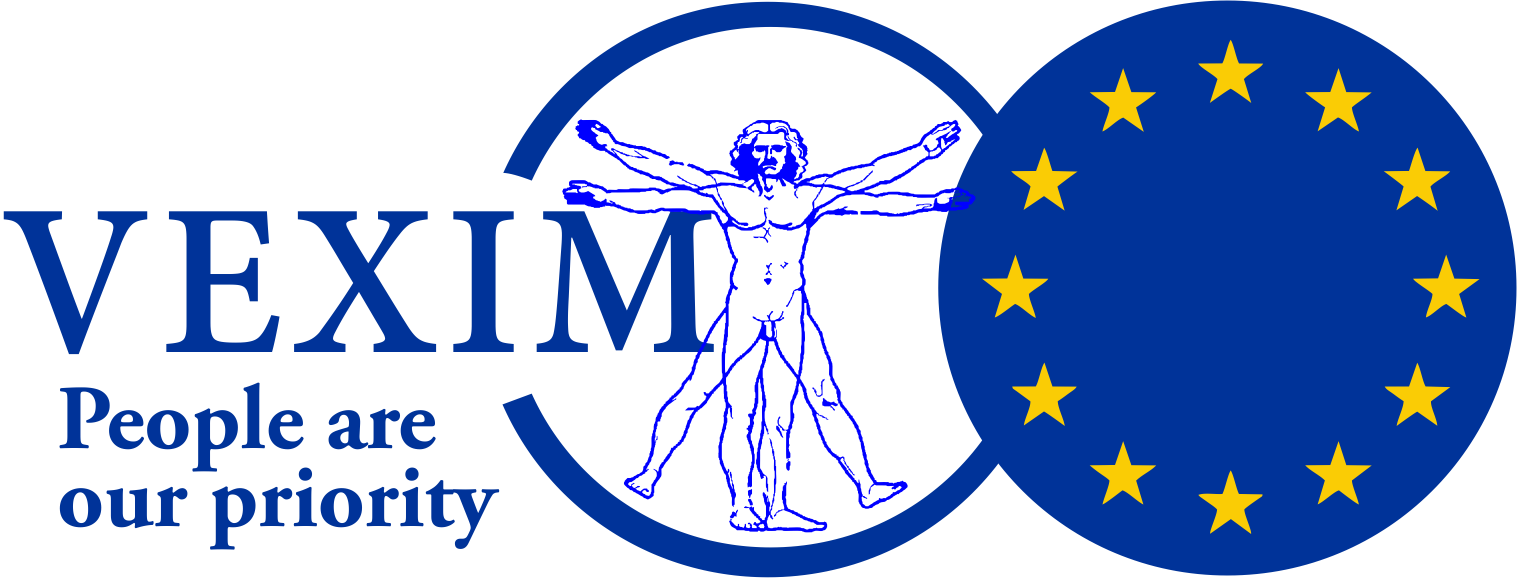 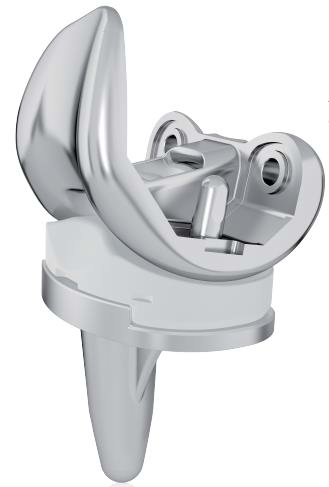 Cynthia Knee Joint Systém
⚫8 rozměrů femorální komponenty.
⚫8 rozměrů tibiální komponenty.
Femoral
Implantát
10#	11#	12#	13#	14#	15#	16#	17#
10#
11#
12#
13#
14#
15#
16#
17#
Tibial
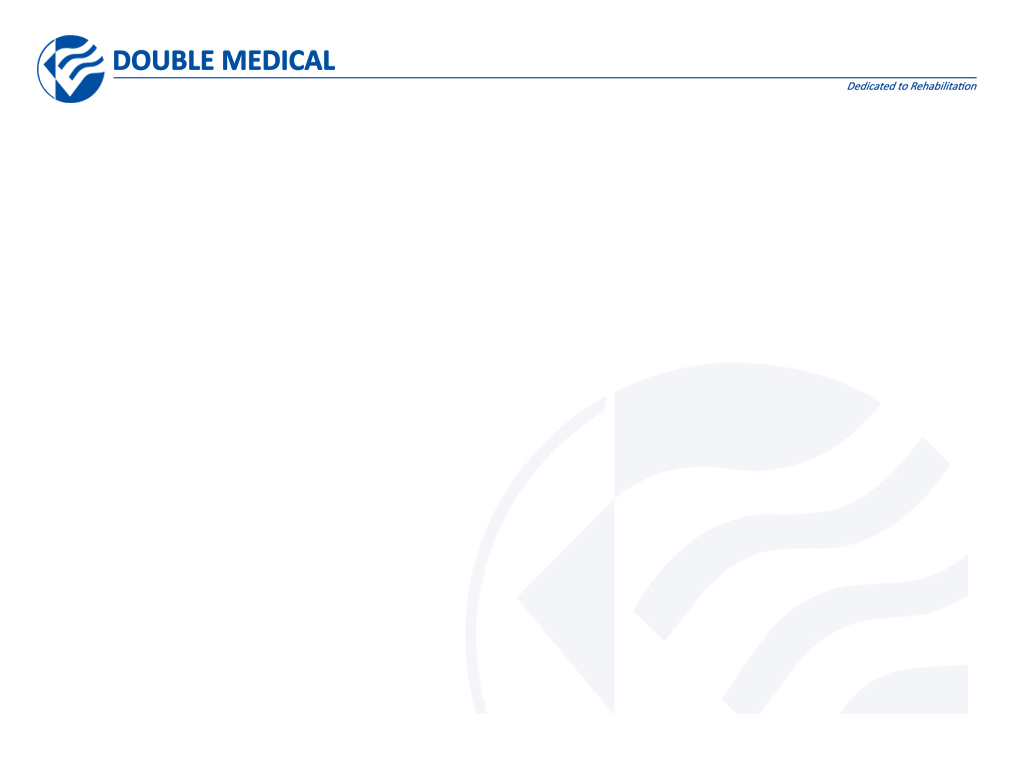 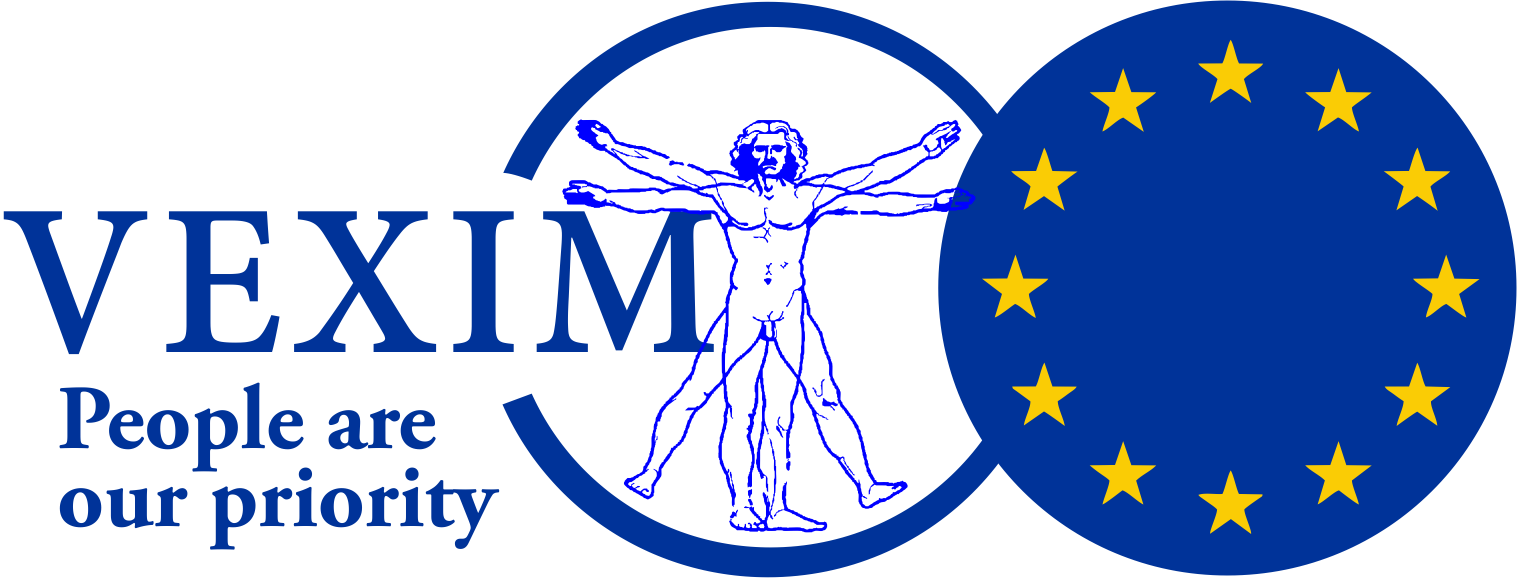 Cynthia Knee Joint Systém
Finite Element Analysis (FEA)
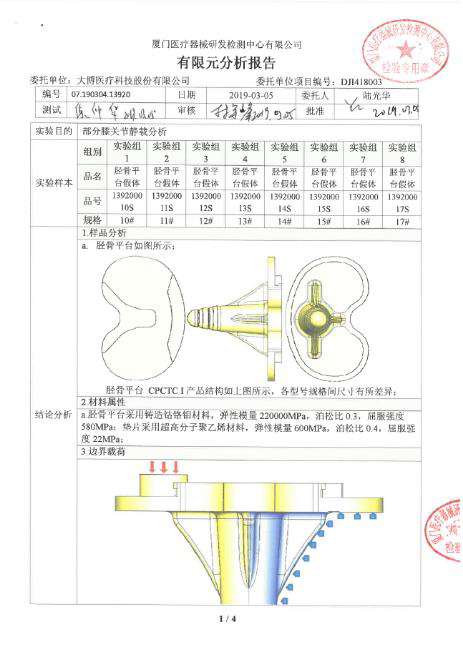 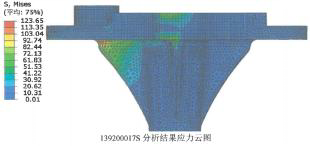 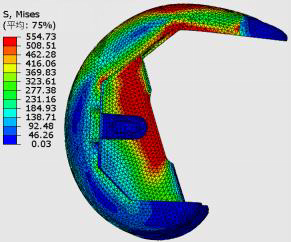 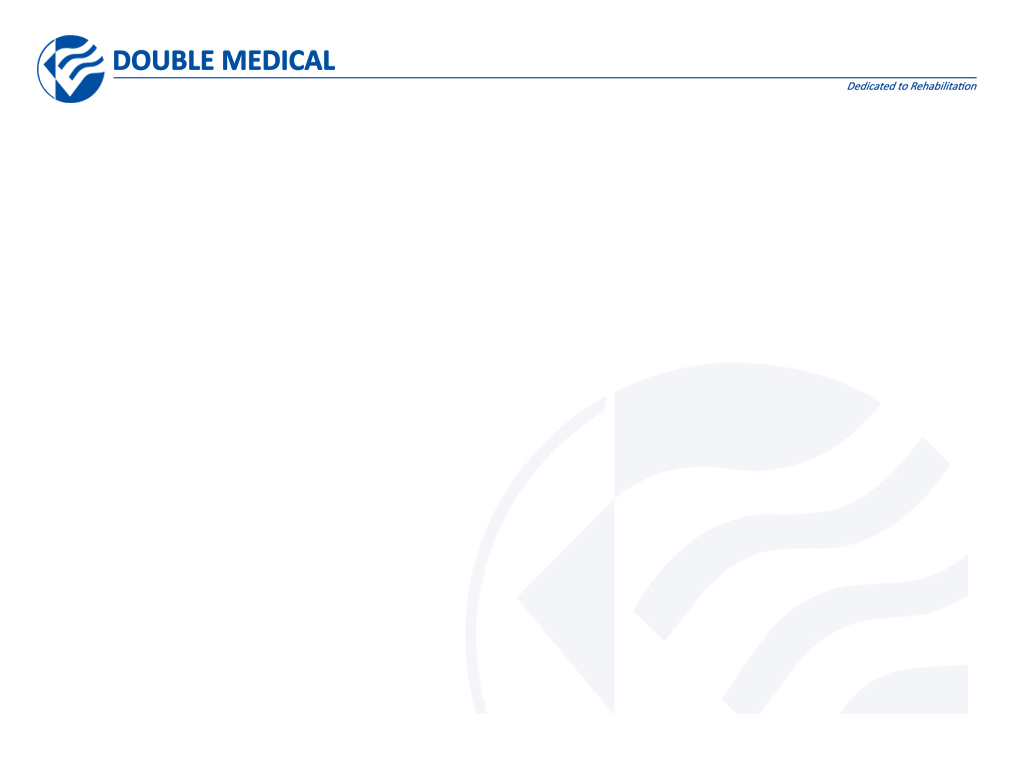 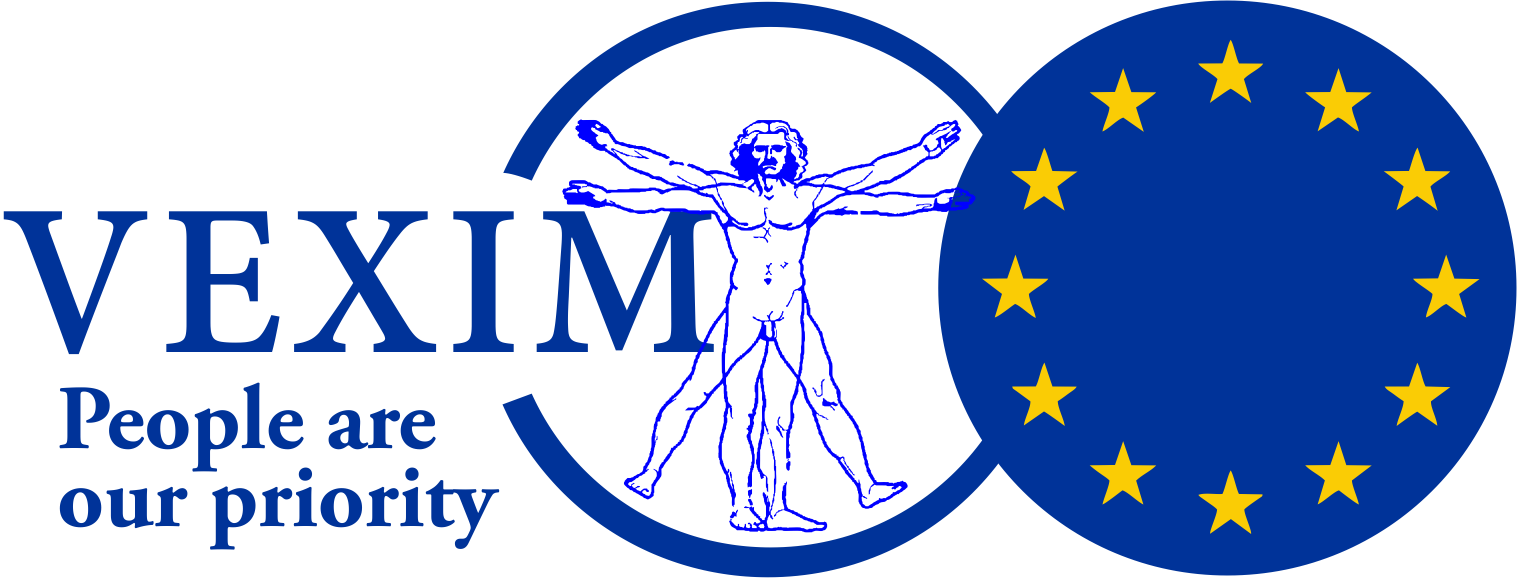 ACCURATE, moderní a spolehlivá instrumentace
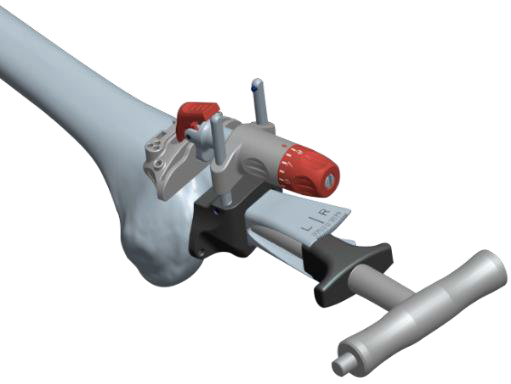 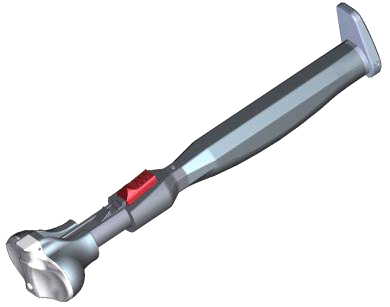 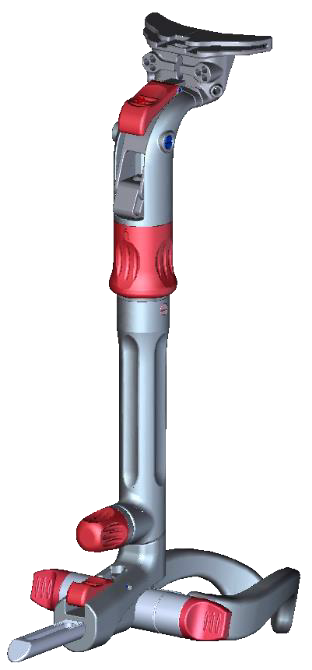 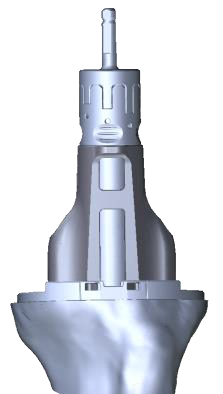 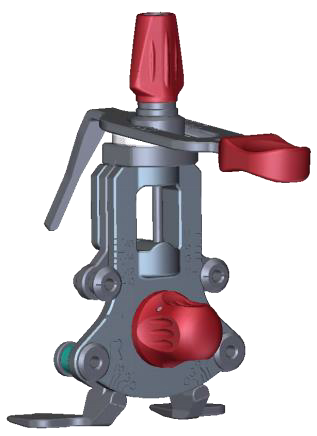 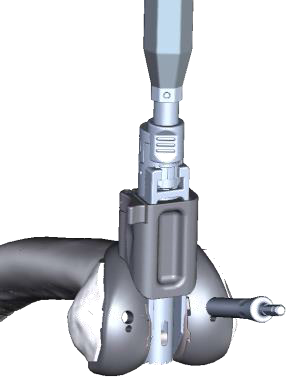